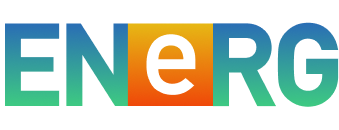 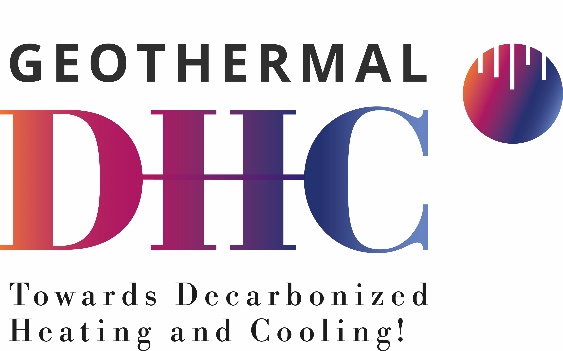 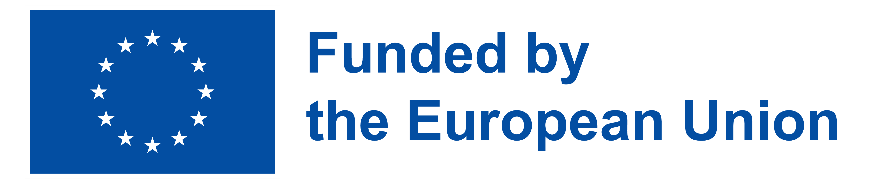 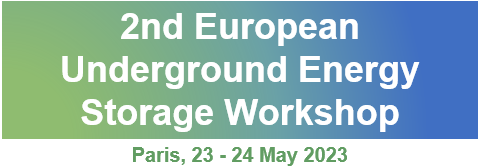 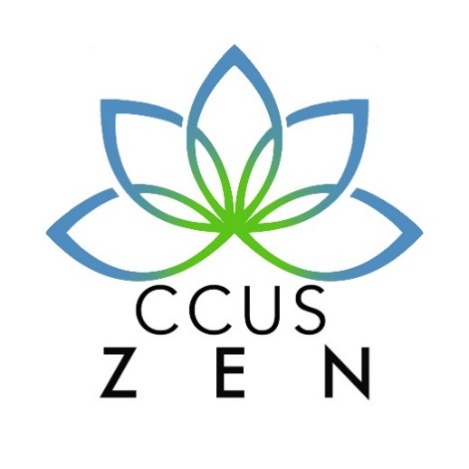 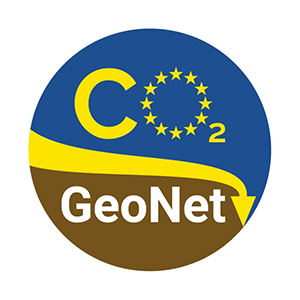 This workshop is dedicated in the memory of our colleague from the Czech Geological Survey
Vit Hladik
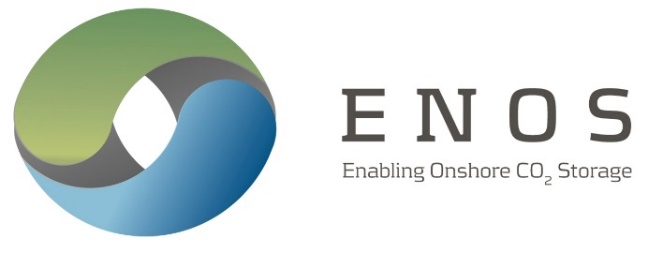 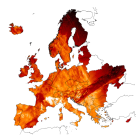 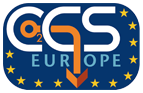 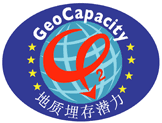 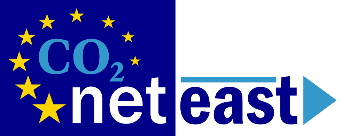 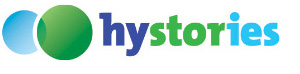 23/05/2023
2nd European Underground Energy Storage Workshop, Paris, 23-24 May
1
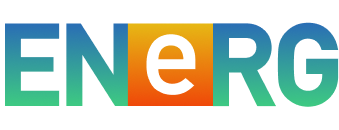 Great loss in the ENeRG family
On 3rd February 2023 we lost Vit Hladik, our
 great colleague and friend
We cooperated during 20 years:
in the ENeRG network
in international projects
in CO2 GeoNet, COST Actions, etc, etc…
We were co-authors of unique publications and reports
We spent together nice evenings after the condensed working days at conferences, workshops and meetings, at concerts, in small restaurants or just investigating new historical sites and castles during excursions between or after these events
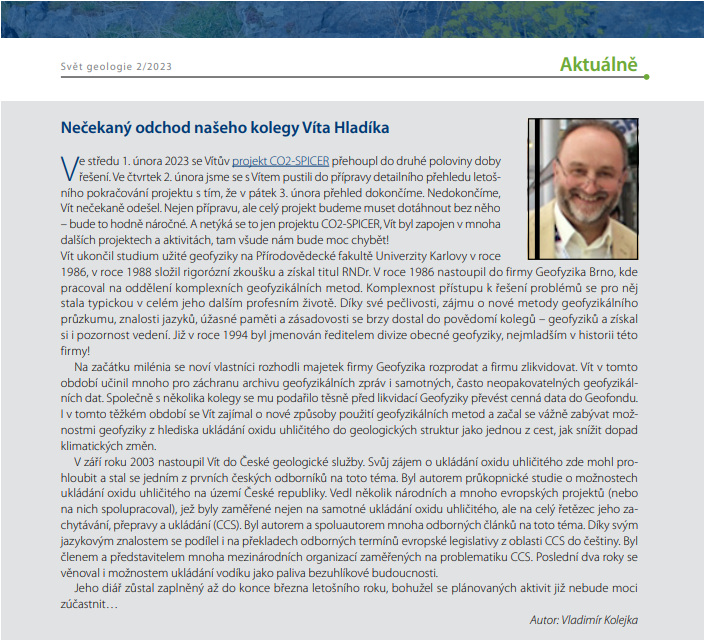 23/05/2023
2nd European Underground Energy Storage Workshop, Paris, 23-24 May
2
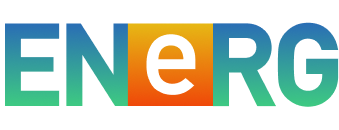 Vit Hladik background
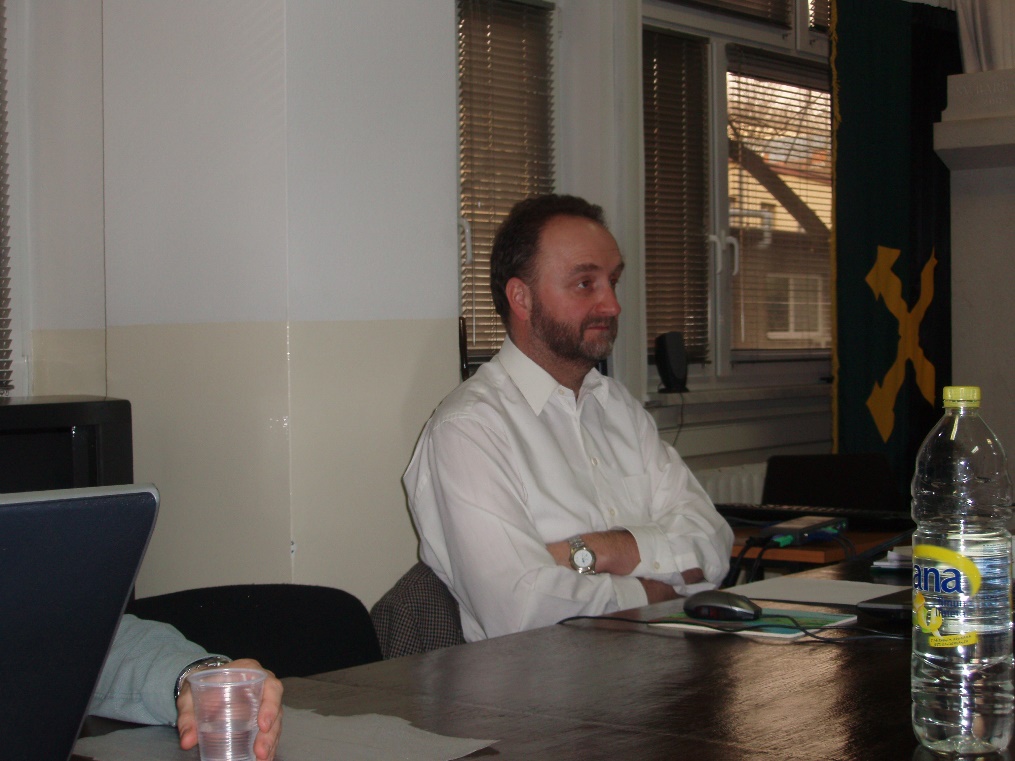 Vit had MSc degree in applied geophysics from Charles University in Prague 
Master in Business Administration from Nottingham Trent University / Brno Business School 
In 1994-2003 he was working as a Division Manager in Geofyzika, Brno and 
Since 2003 in Czech Geological Survey (Brno Division) as a Senior project manager.
23/05/2023
2nd European Underground Energy Storage Workshop, Paris, 23-24 May
3
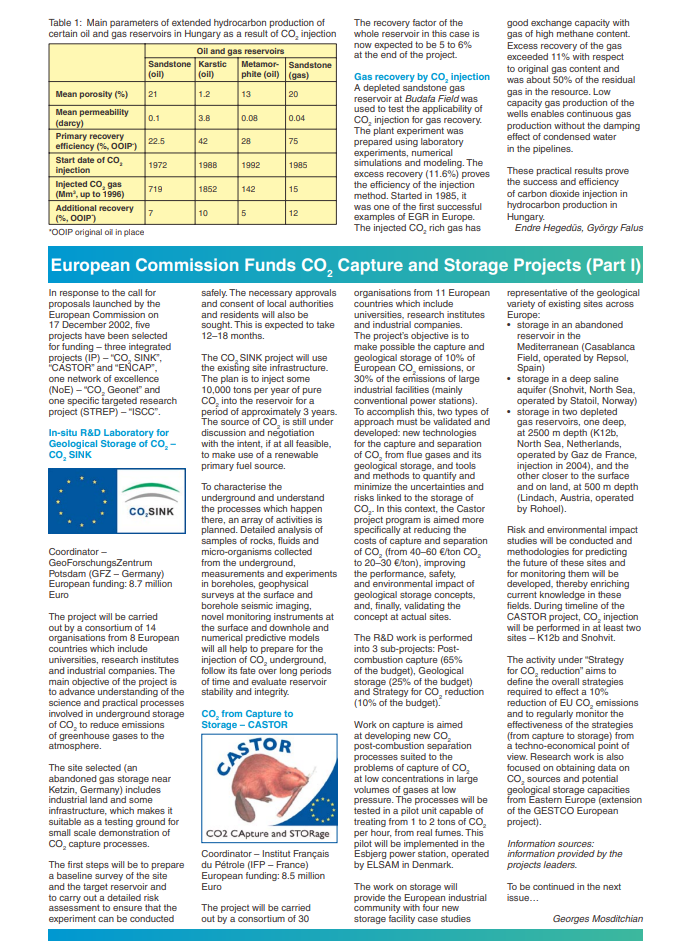 Vit Hladik in
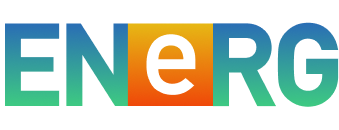 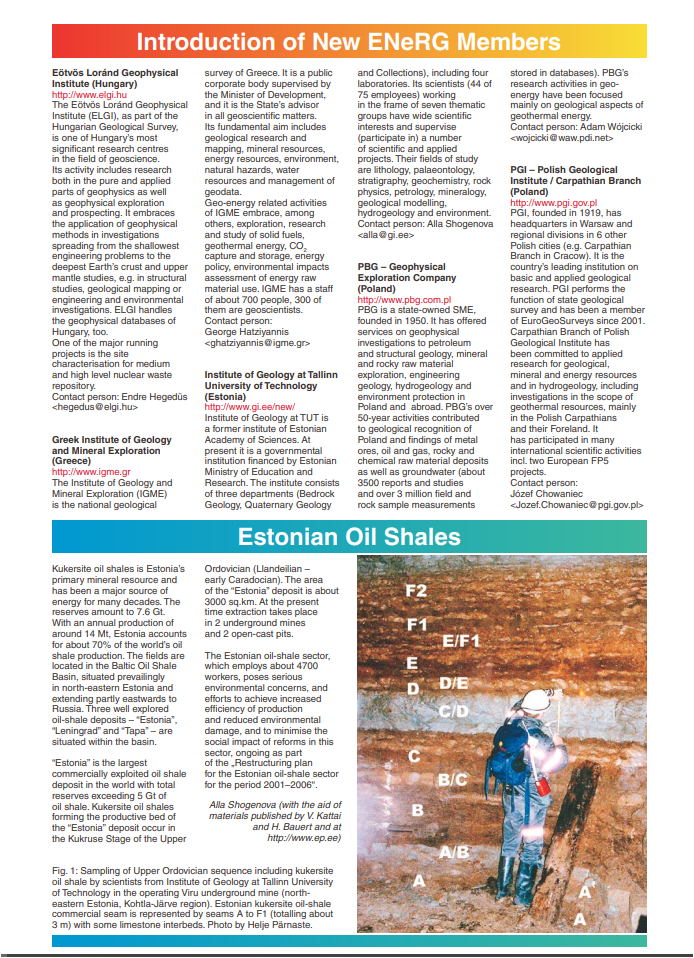 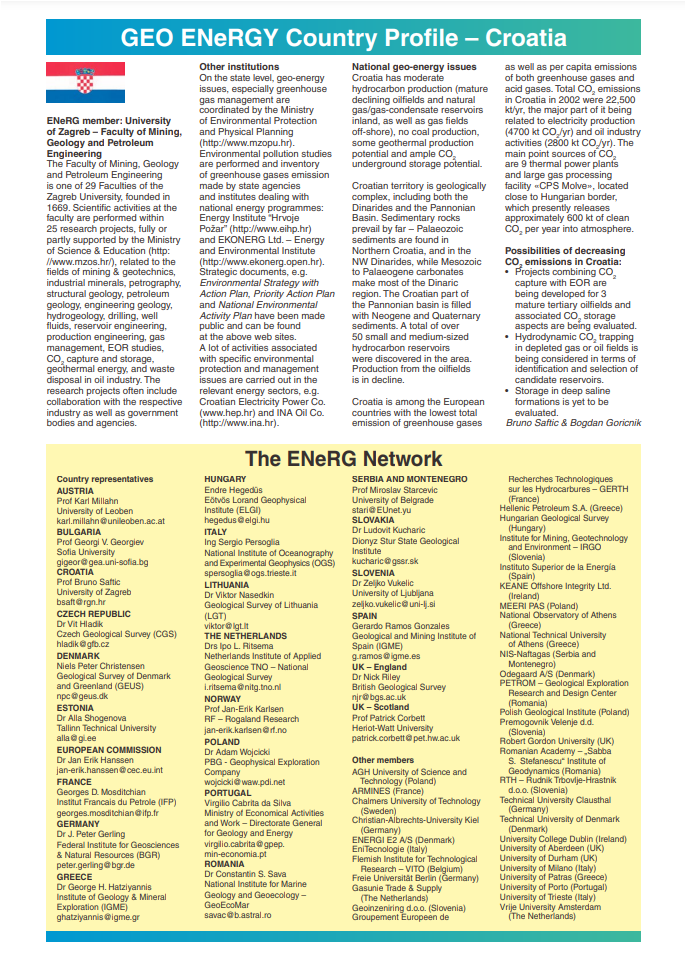 Vit represented the Czech Republic as a Steering Committee member in ENeRG since 2002 
He was in charge of the GEO ENeRGY newsletter of ENeRG  from 2004-2011 
Vit worked as an editor of the ENeRG website from 2012-2017 
First Newsletter produced by Vit
in 2004
23/05/2023
2nd European Underground Energy Storage Workshop, Paris, 23-24 May
4
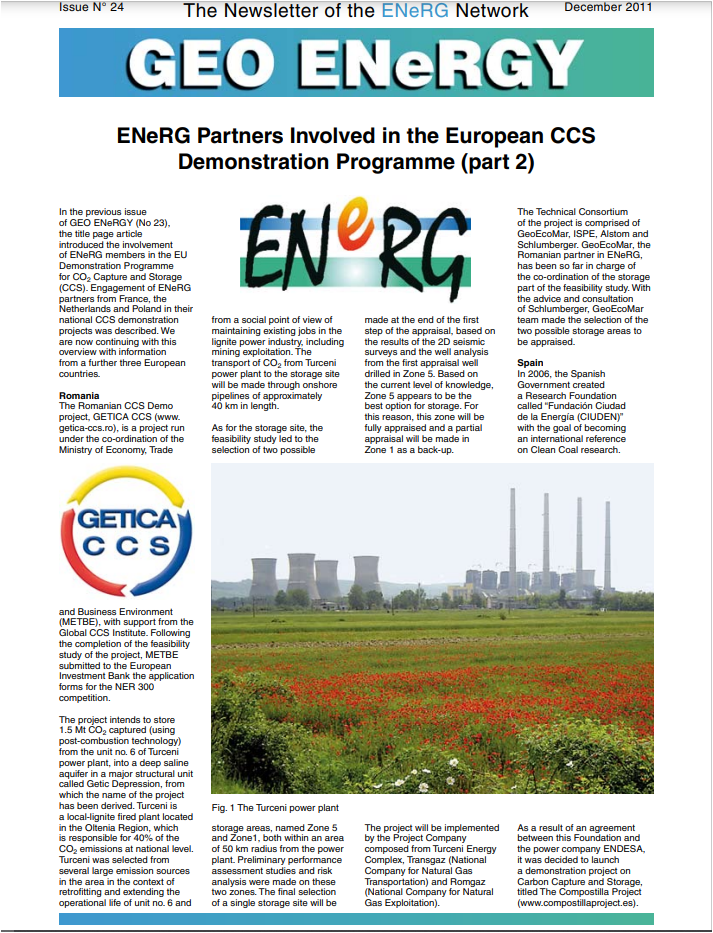 Vit Hladik in
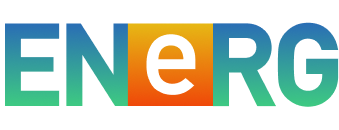 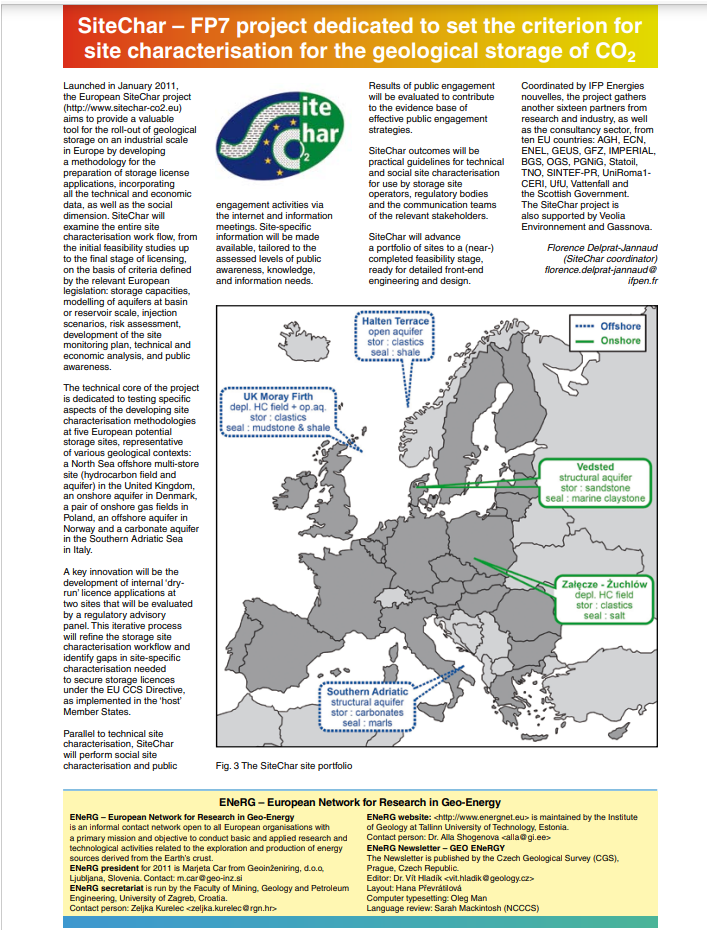 Vit represented the Czech Republic as a Steering Committee member in ENeRG since 2002 
He was in charge of the GEO ENeRGY newsletter of ENeRG  from 2004-2011, and worked as an editor of the ENeRG website from 2012-2017 
Last Newsletter produced by Vit
in 2011
23/05/2023
2nd European Underground Energy Storage Workshop, Paris, 23-24 May
5
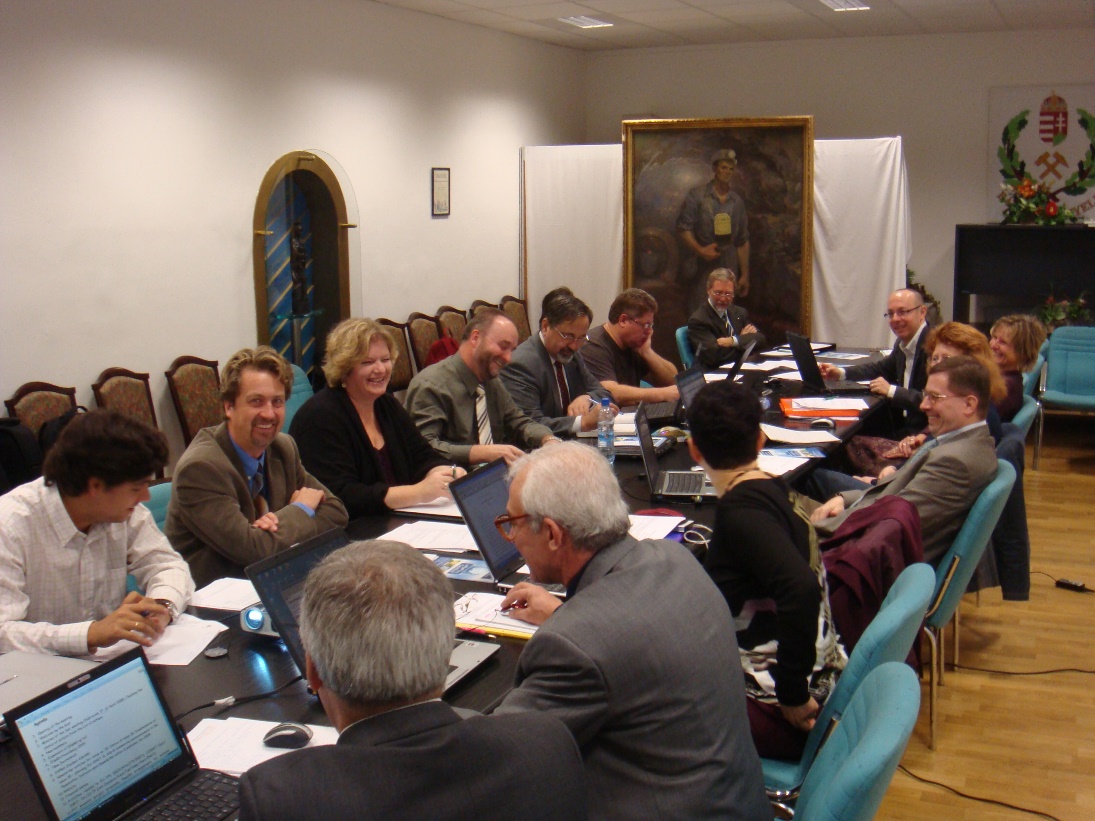 Vit Hladik in
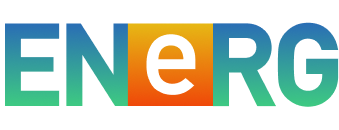 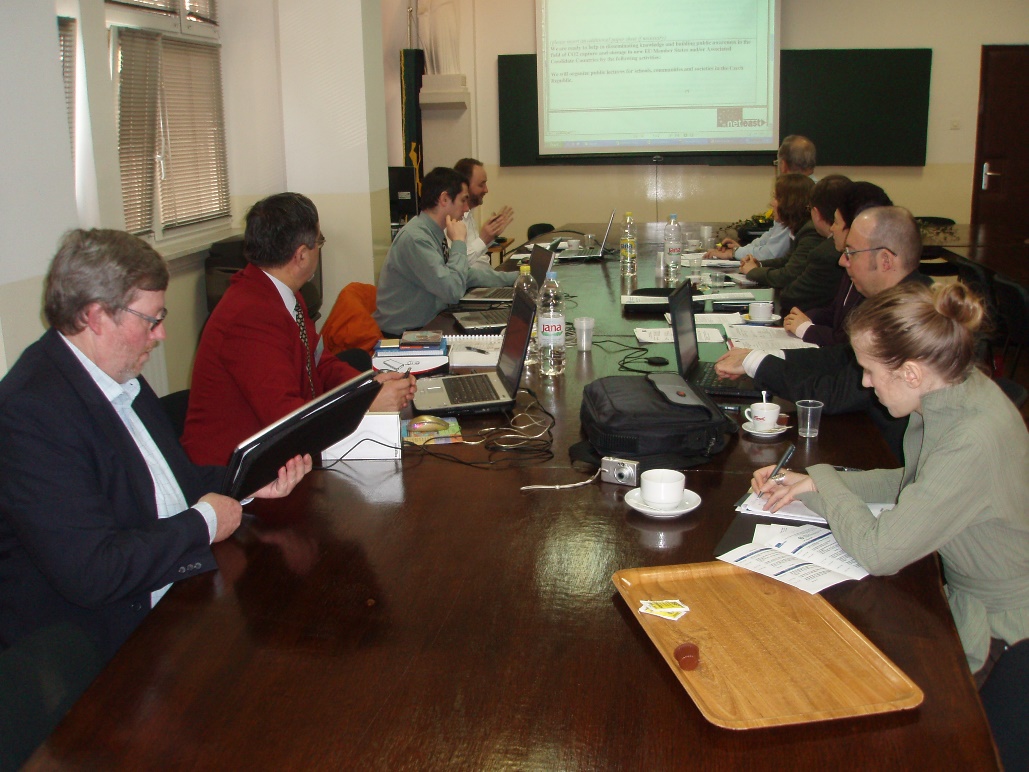 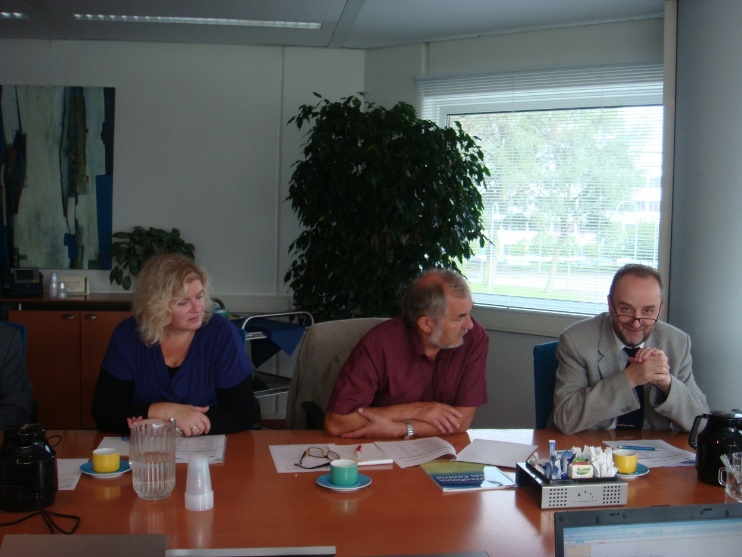 Vit represented the Czech Republic as a Steering Committee member in  ENeRG since 2002. 
He was the ENeRG president for 2018-2019, when he organized, together with BRGM, the First European Underground Energy Storage (UES) Workshop in Paris.
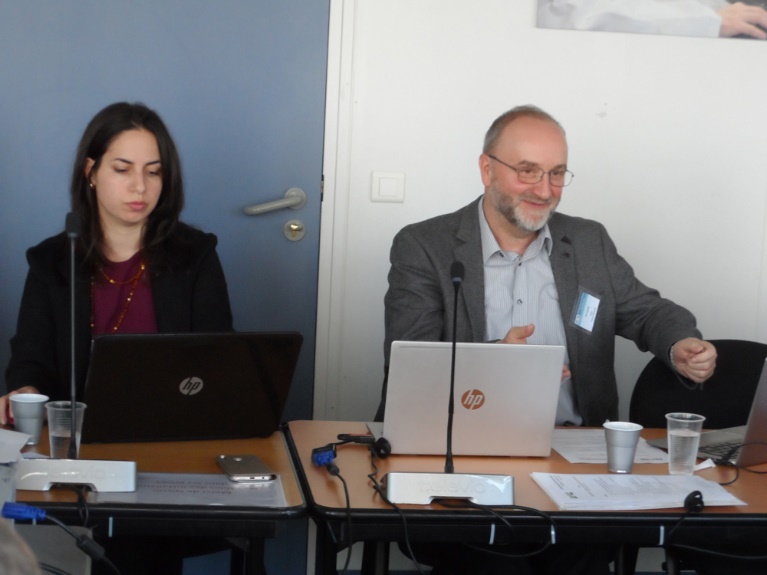 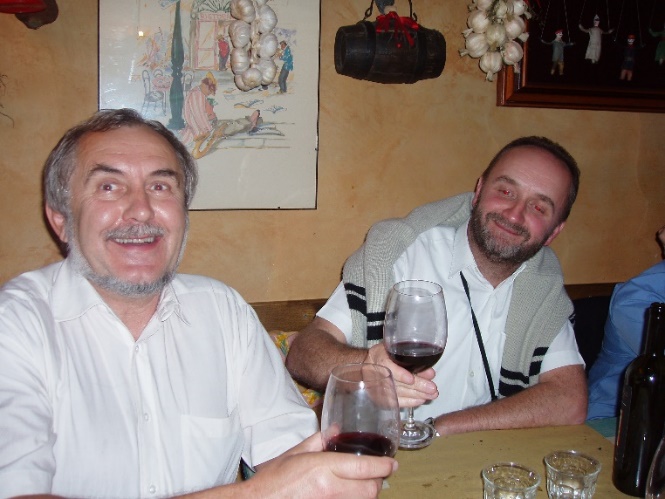 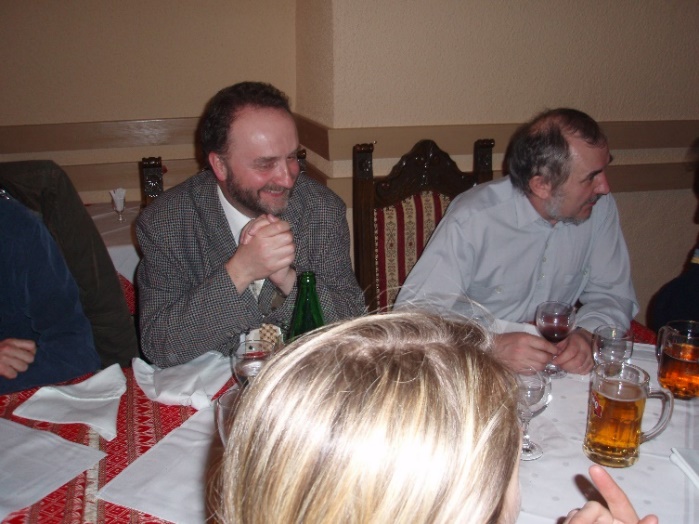 23/05/2023
2nd European Underground Energy Storage Workshop, Paris, 23-24 May
6
ENeRG Presidency
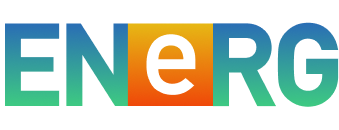 ENERG meeting in Bucharest 2018
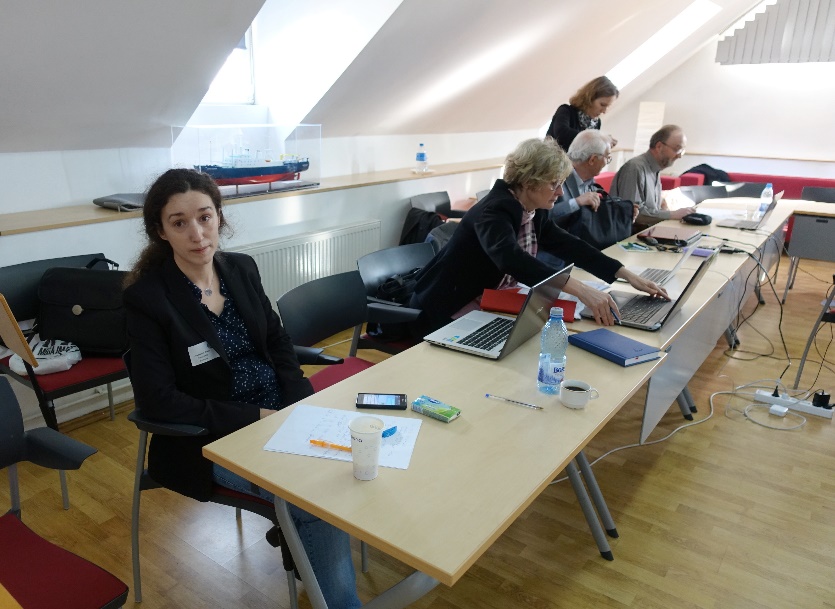 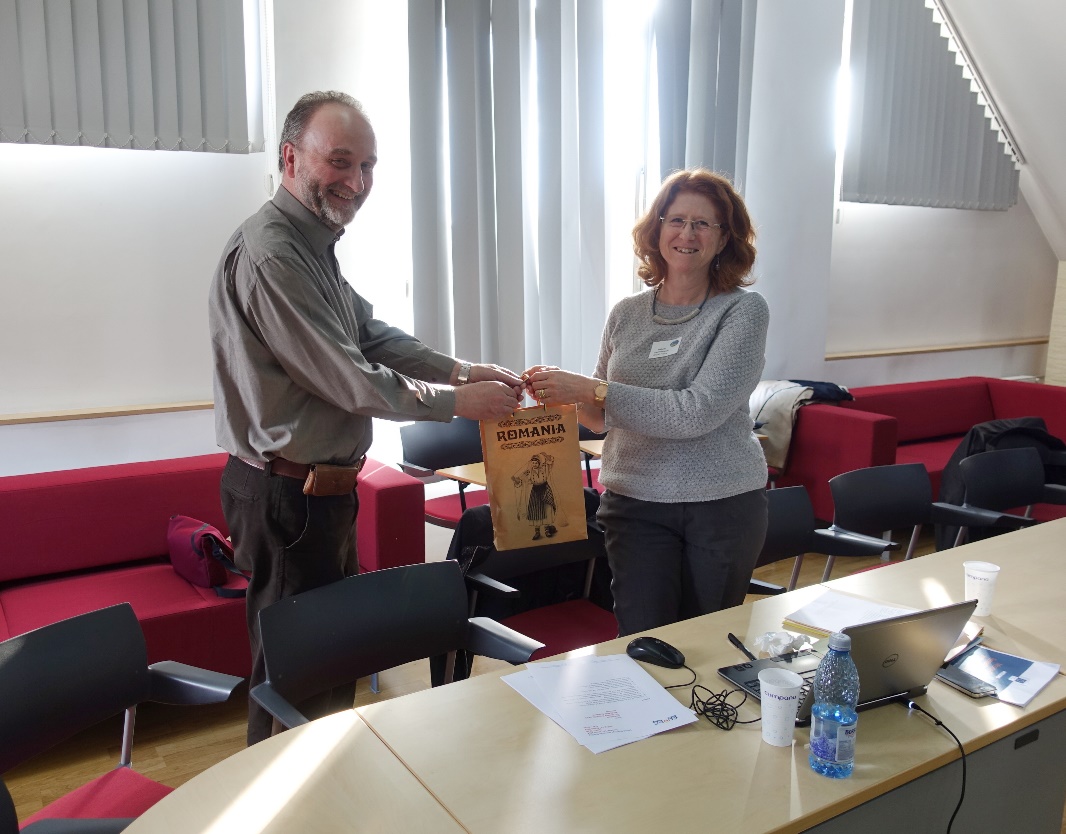 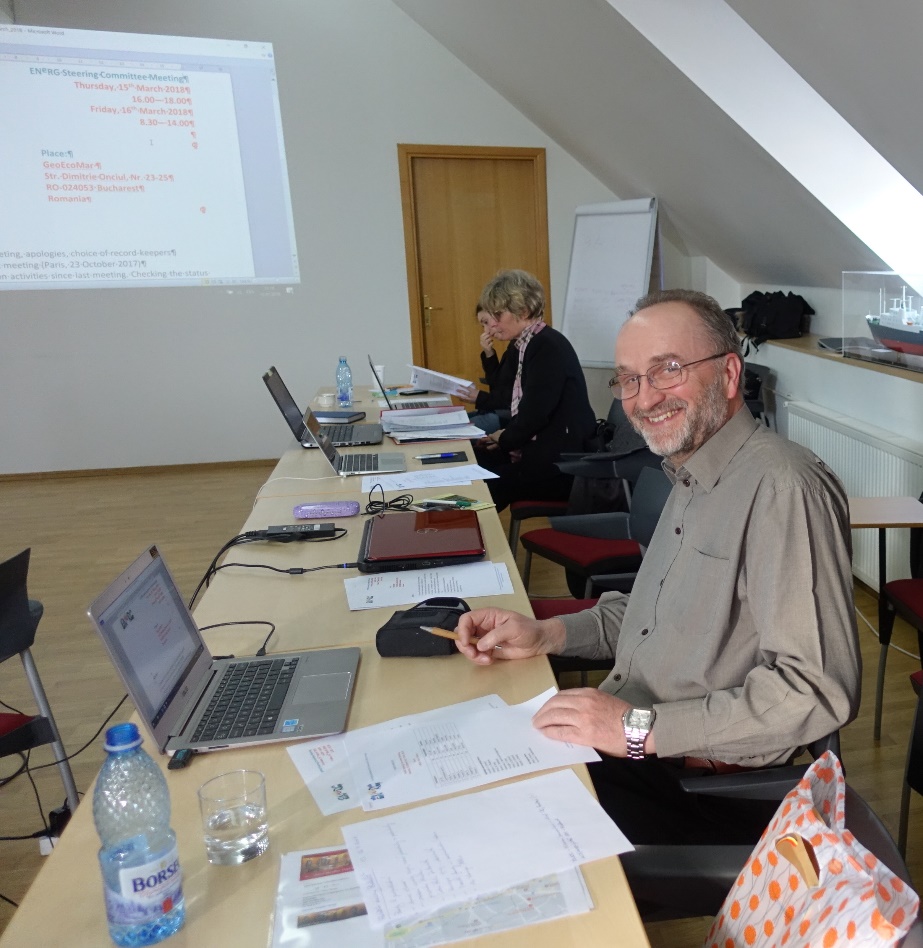 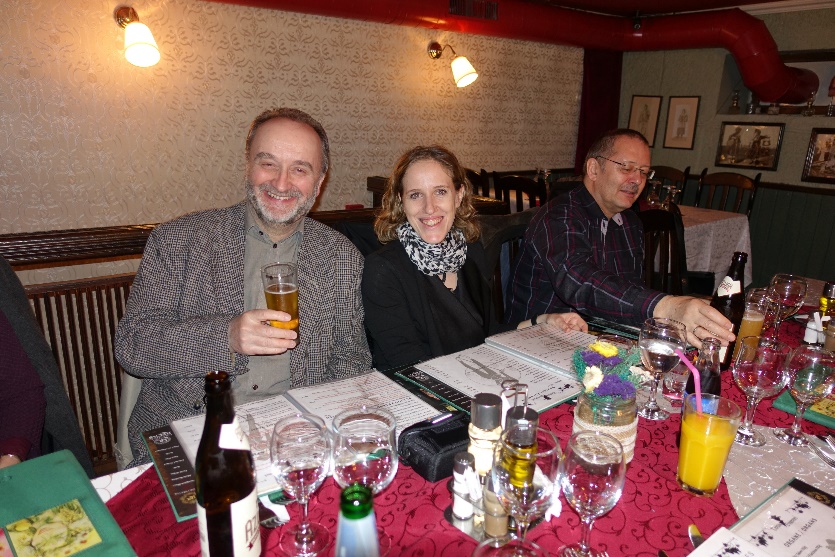 23/05/2023
2nd European Underground Energy Storage Workshop, Paris, 23-24 May
7
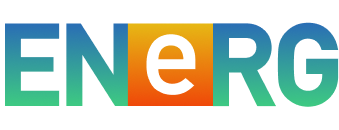 ENeRG Presidency2019
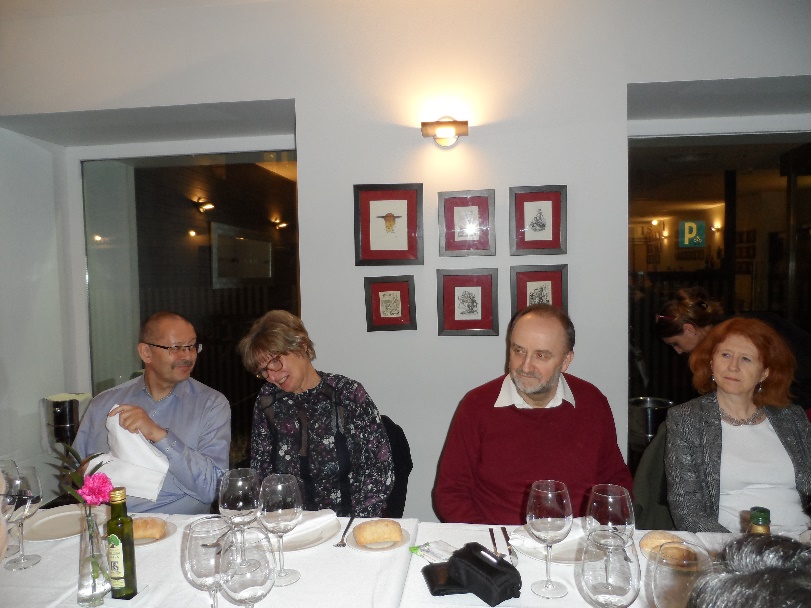 Vit was the ENeRG president for 2018-2019, when he organized, together with BRGM, the First European Underground Energy Storage (UES) Workshop in Paris.
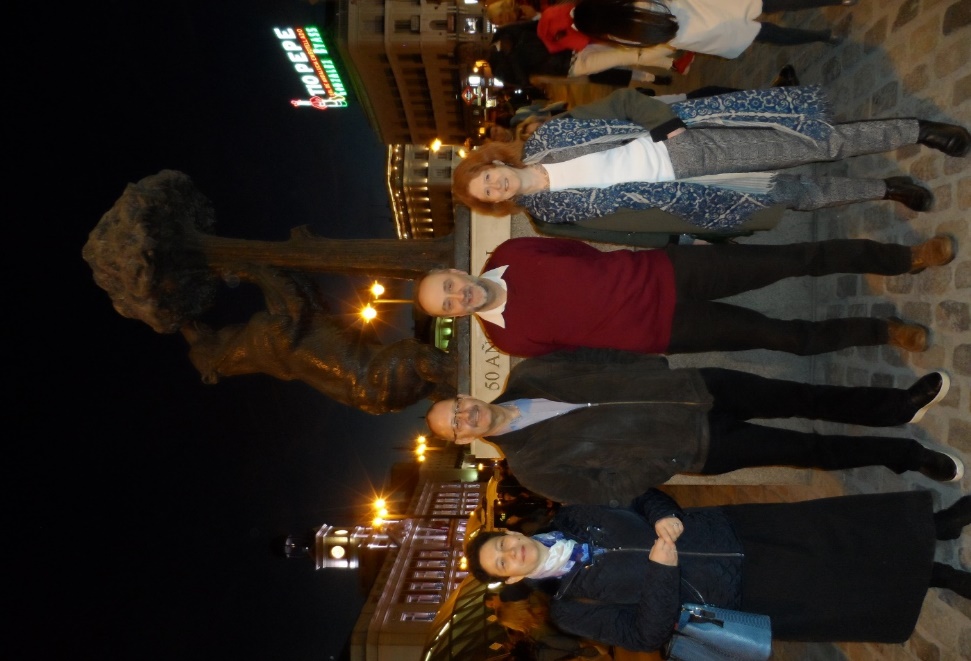 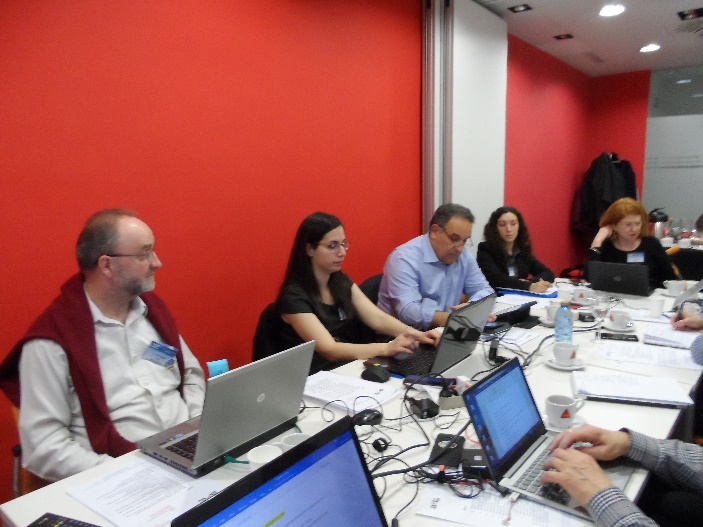 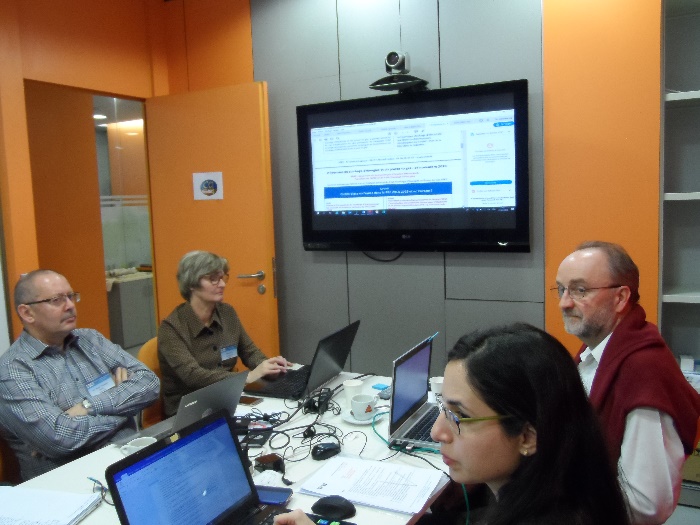 ENeRG Meeting in Madrid, March, 2019
23/05/2023
2nd European Underground Energy Storage Workshop, Paris, 23-24 May
8
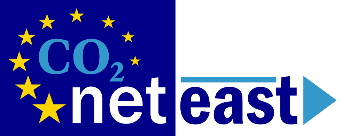 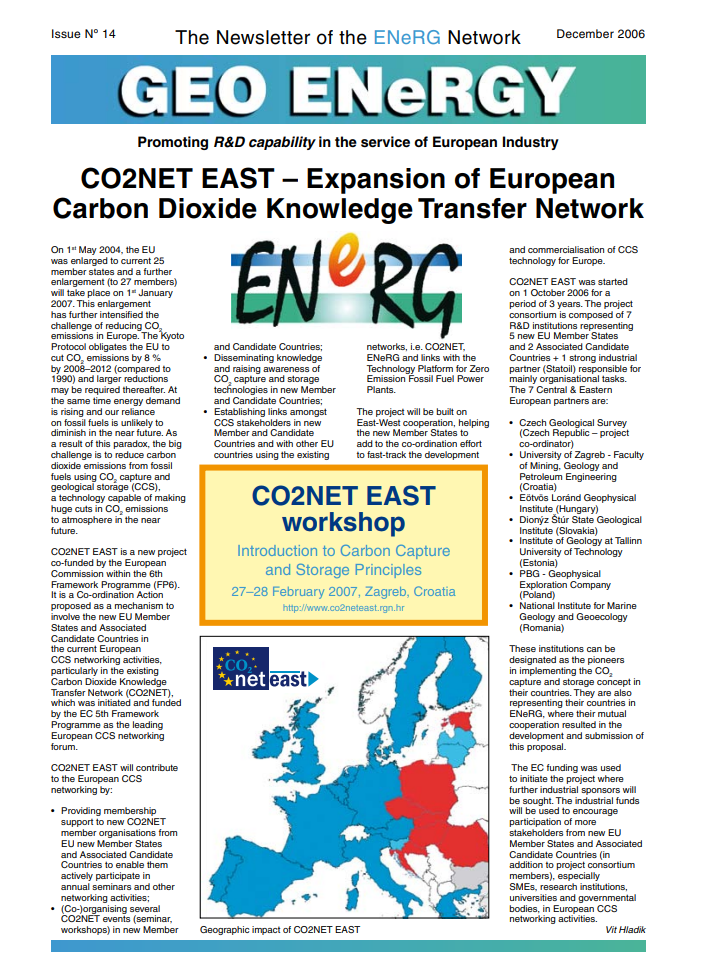 Project CoordinatorEU Project: CO2NetEast 2006-2009
CO2 capture and storage networking extension to new member states (Coordinator Vit Hladik, CGS)
European Union, FP6 No. FP6-038946
CO2NET EAST is a coordination action co-funded by the EC within the 6th Framework Programme for research, technological development and demonstration activities. 
The main goal of the project is to extend the existing European CO2 capture and storage (CCS) networking activities to new EU Member States and Associated Candidate Countries.
23/05/2023
2nd European Underground Energy Storage Workshop, Paris, 23-24 May
9
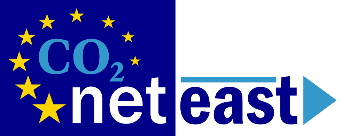 Zagreb - 2007
Project CoordinatorEU Project: CO2NetEast
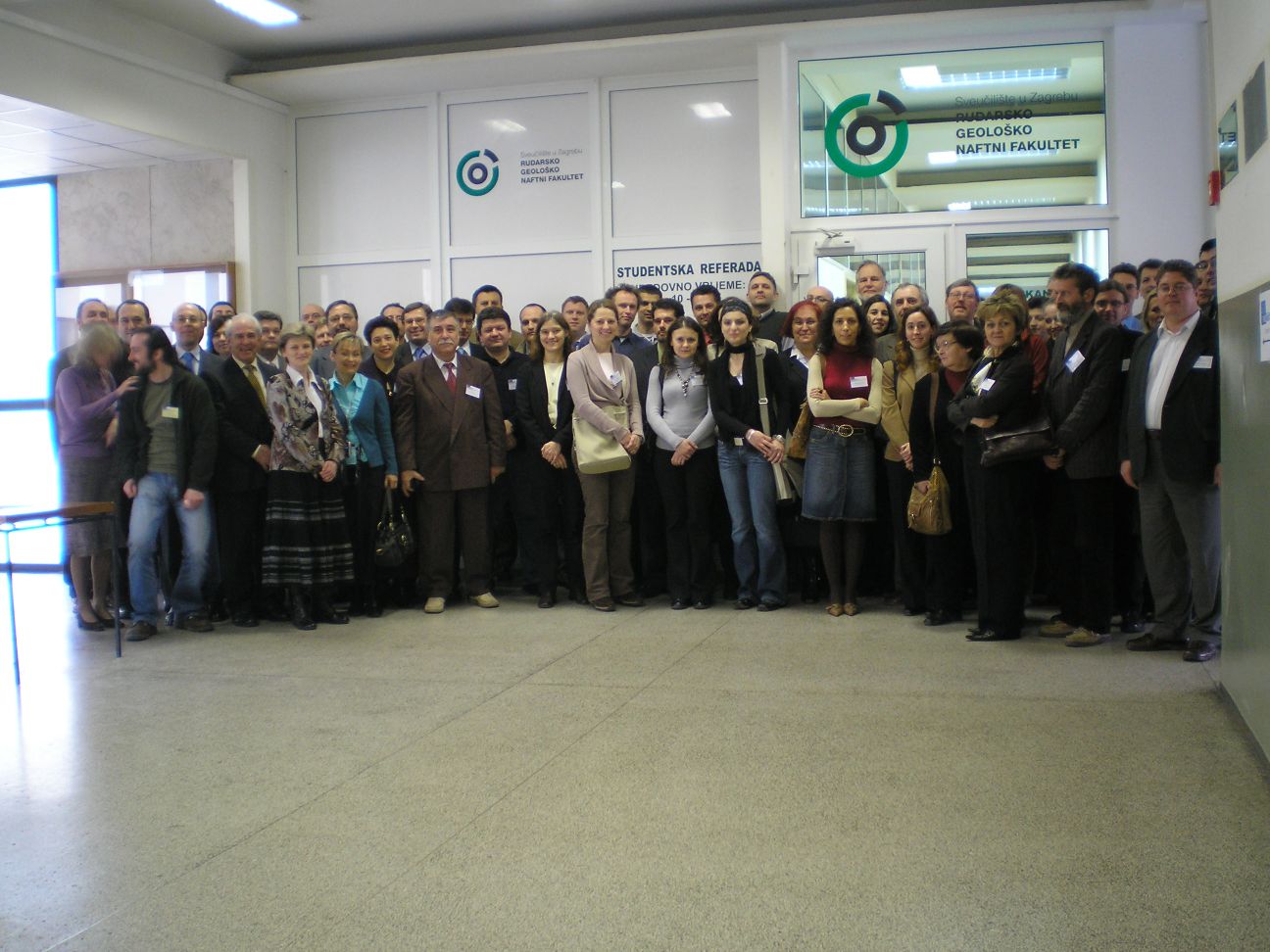 Warsaw - 2008
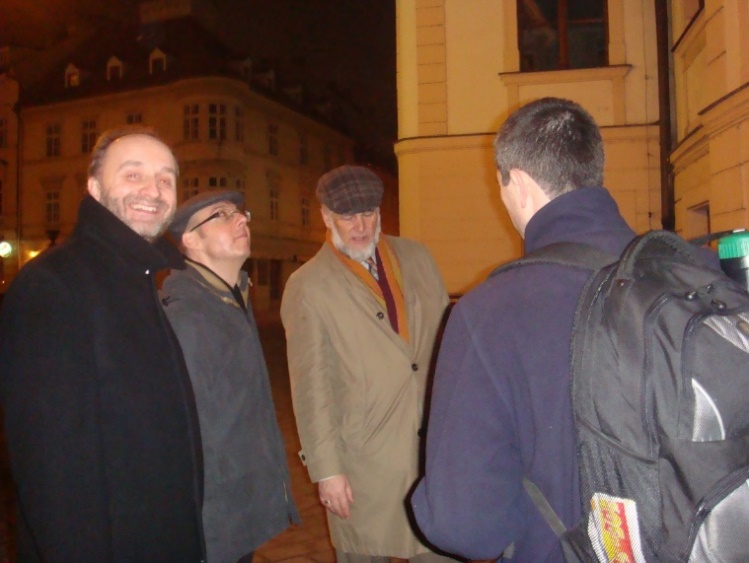 23/05/2023
2nd European Underground Energy Storage Workshop, Paris, 23-24 May
10
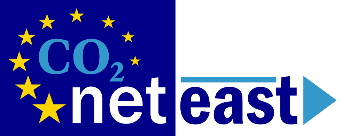 Project CoordinatorEU Project: CO2NetEast
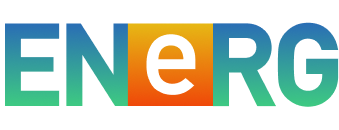 Lisbon, 2007, CO2netesat at CO2Net Conference
23/05/2023
2nd European Underground Energy Storage Workshop, Paris, 23-24 May
11
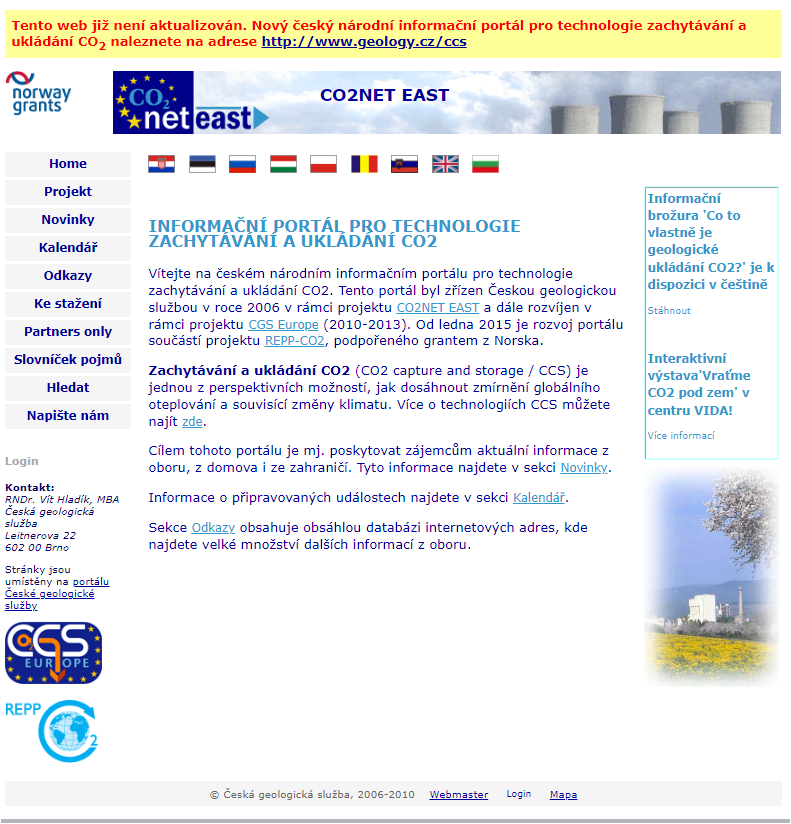 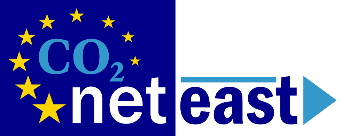 Project CoordinatorEU Project: CO2NetEast
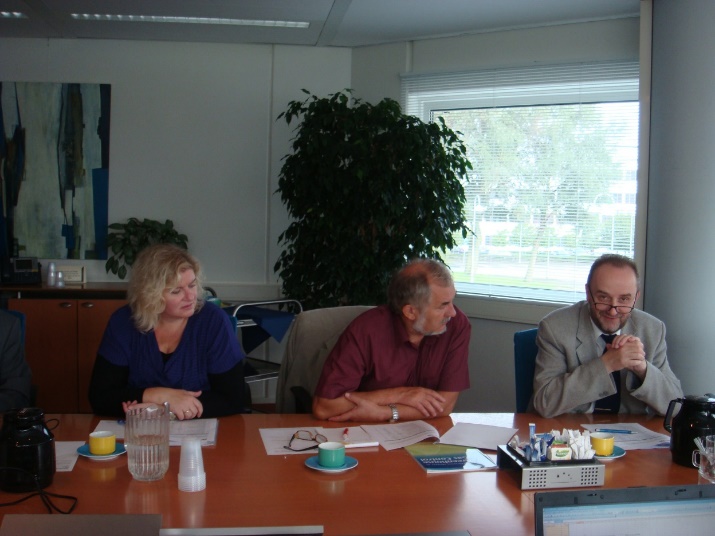 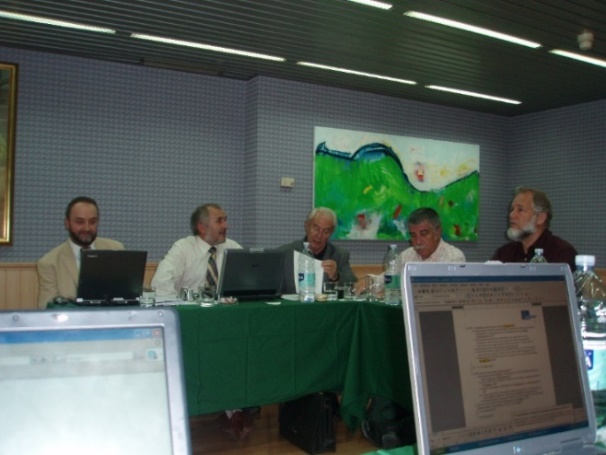 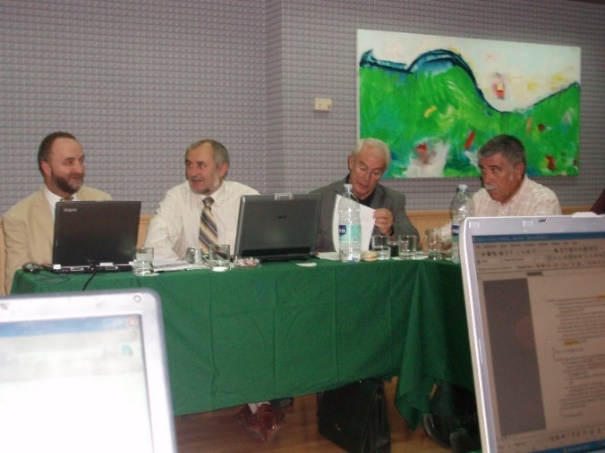 23/05/2023
2nd European Underground Energy Storage Workshop, Paris, 23-24 May
12
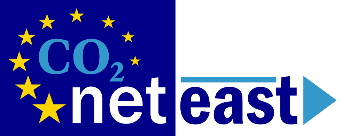 CO2NetEast in Brno, CGS
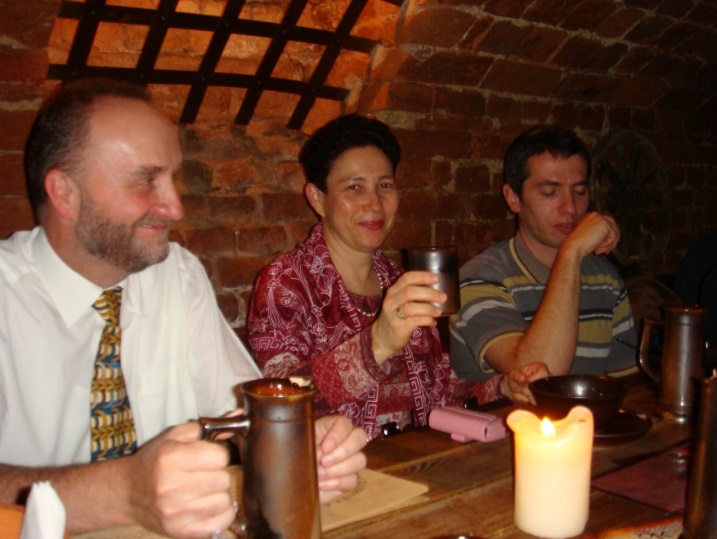 23/05/2023
2nd European Underground Energy Storage Workshop, Paris, 23-24 May
13
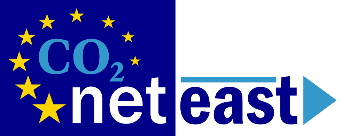 Amsterdam 2010 – Last year of CO2NetEast
GHGT10 Conference in Amsterdam, 19-23 September 2010
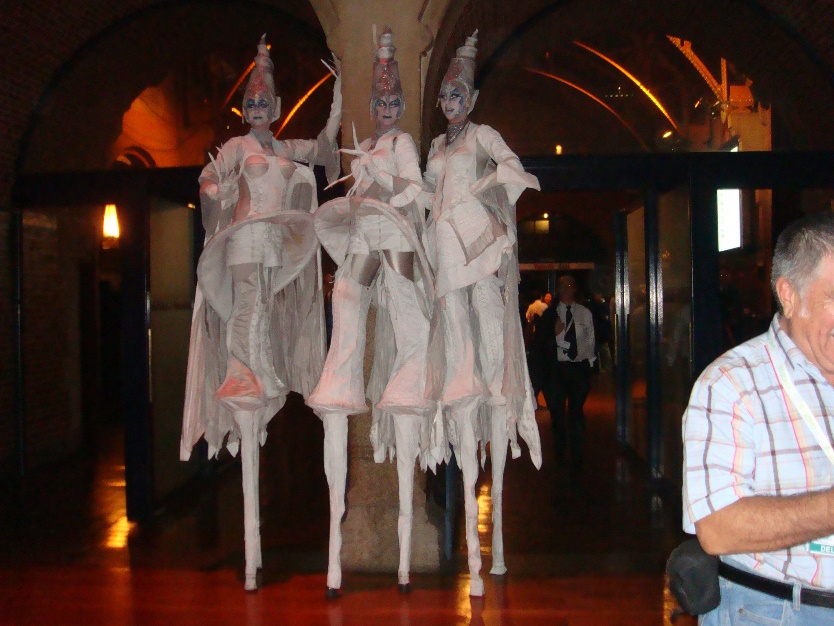 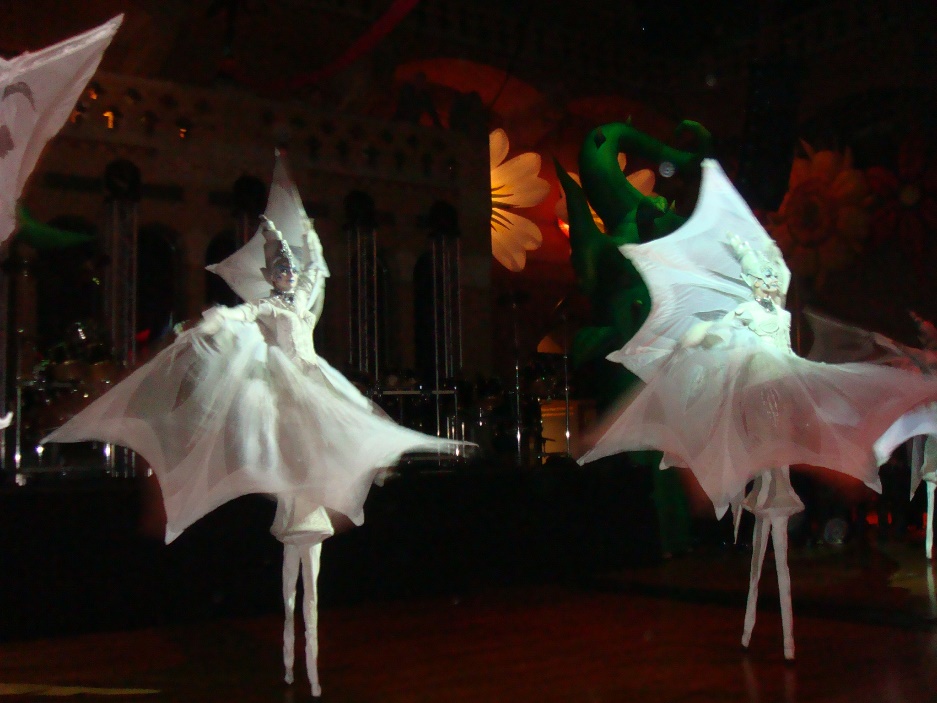 Alla, Vit and my colleagues from TalTech
23/05/2023
2nd European Underground Energy Storage Workshop, Paris, 23-24 May
14
FP6 Project - EU GeoCapacity
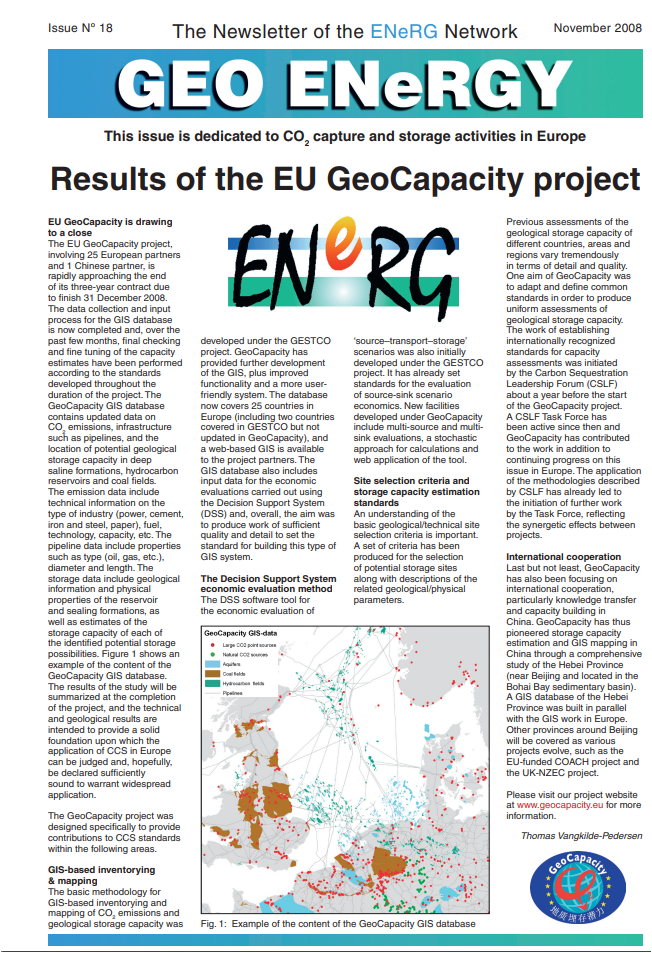 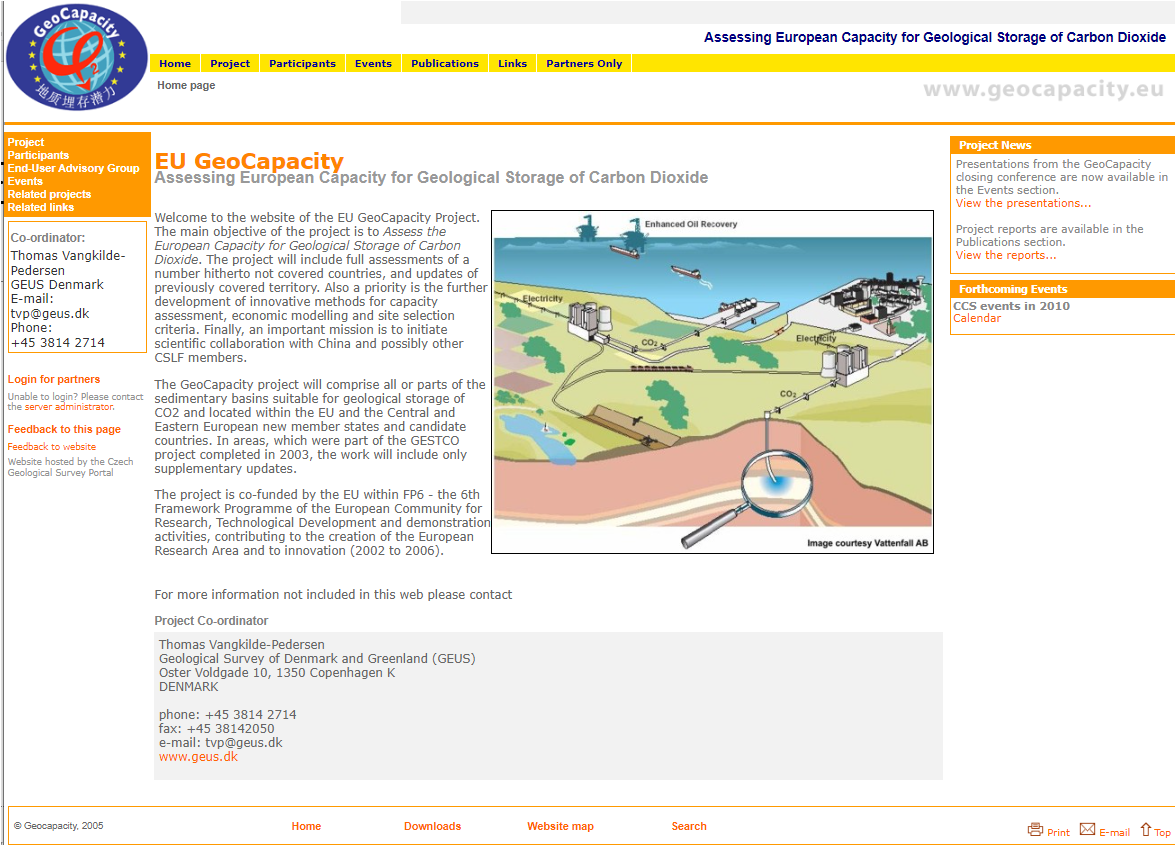 23/05/2023
2nd European Underground Energy Storage Workshop, Paris, 23-24 May
15
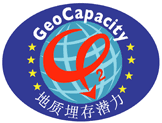 EU GeoCapacity
Estonia, 2008, Excursion to the oil shale mining museum
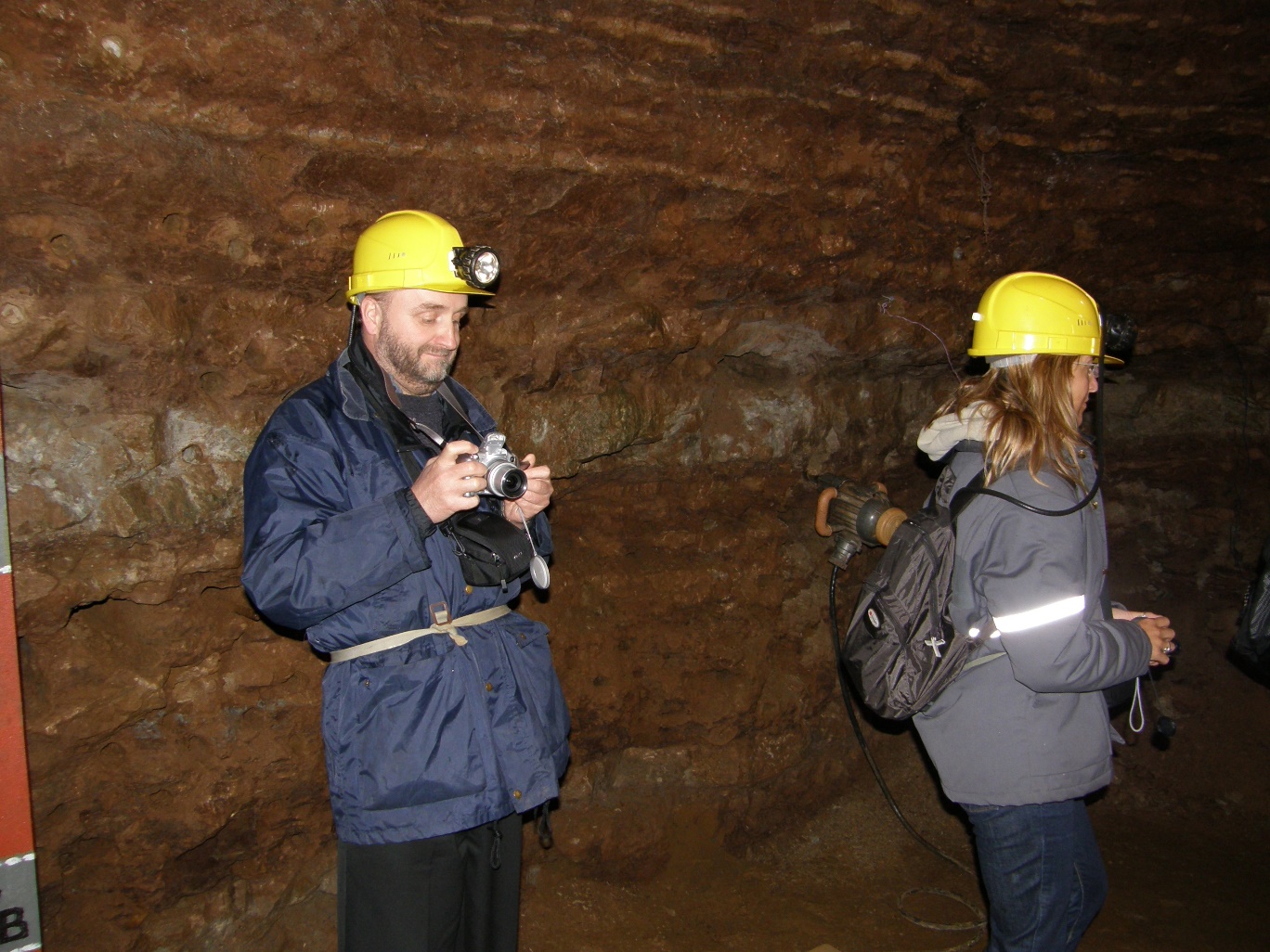 Spoletto, 2007
23/05/2023
2nd European Underground Energy Storage Workshop, Paris, 23-24 May
16
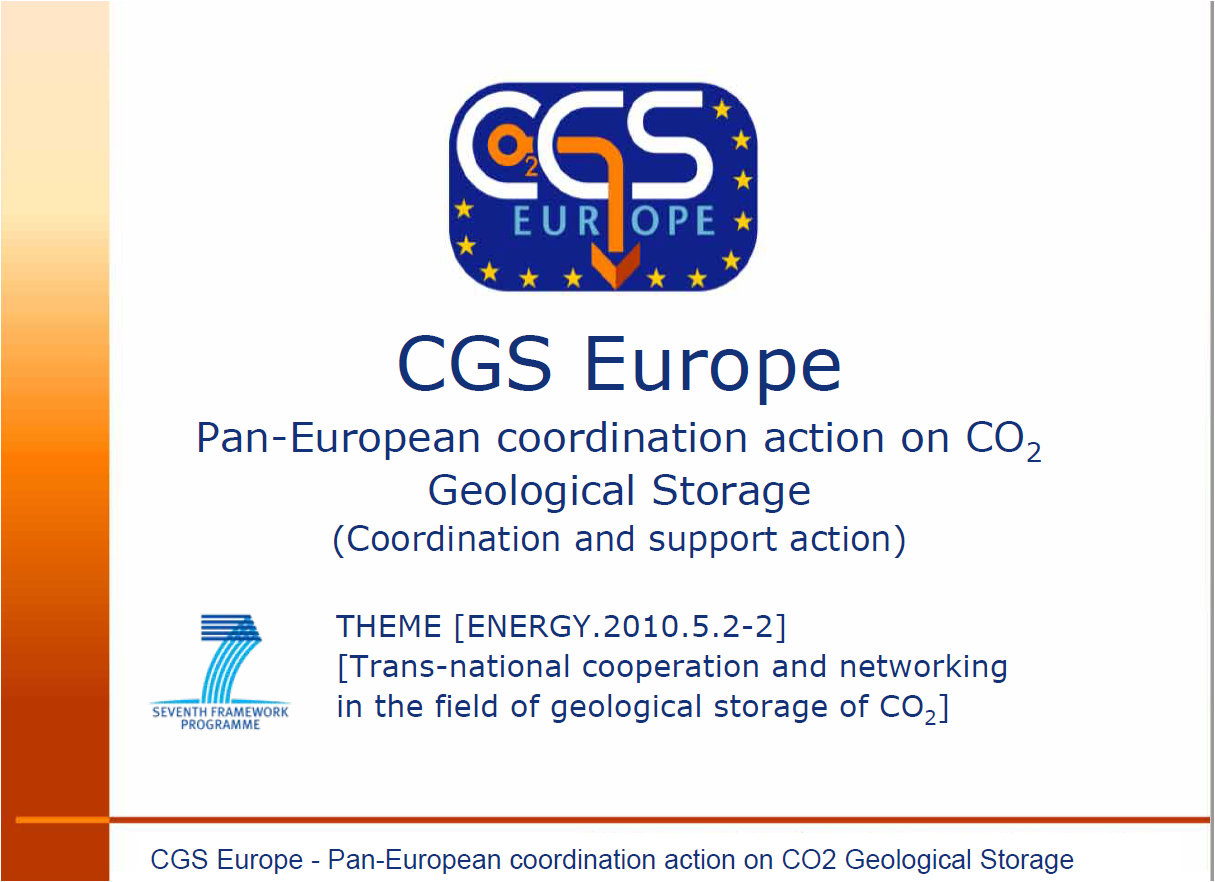 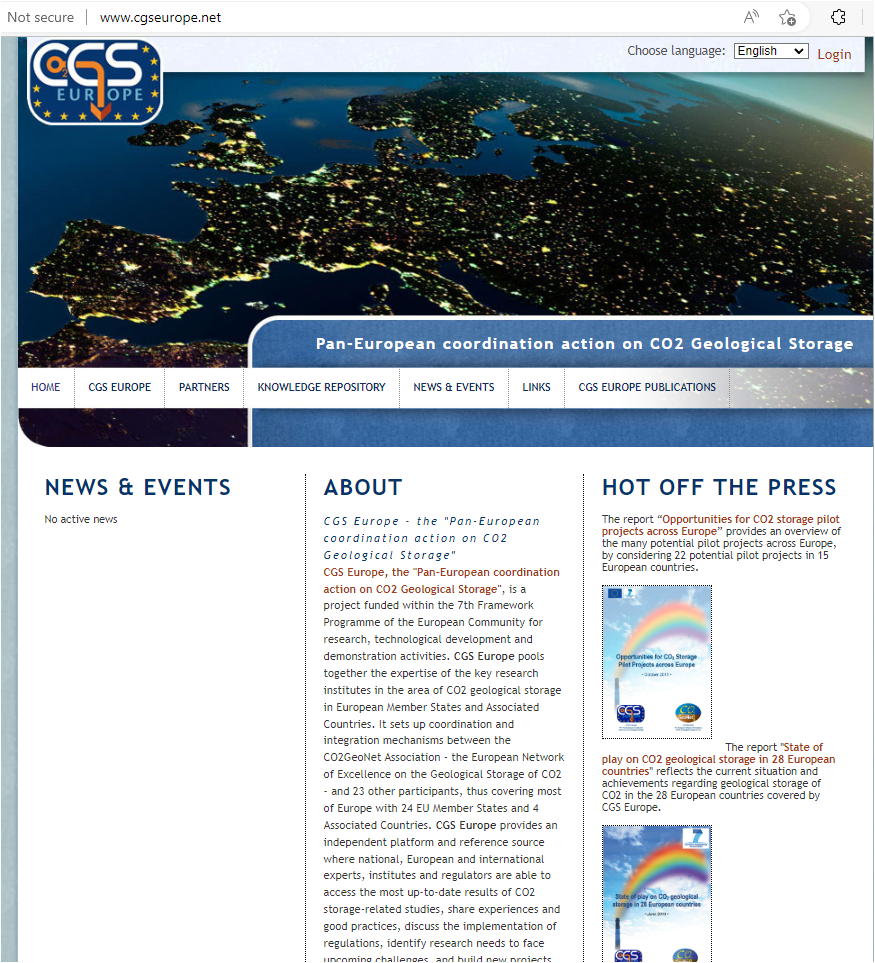 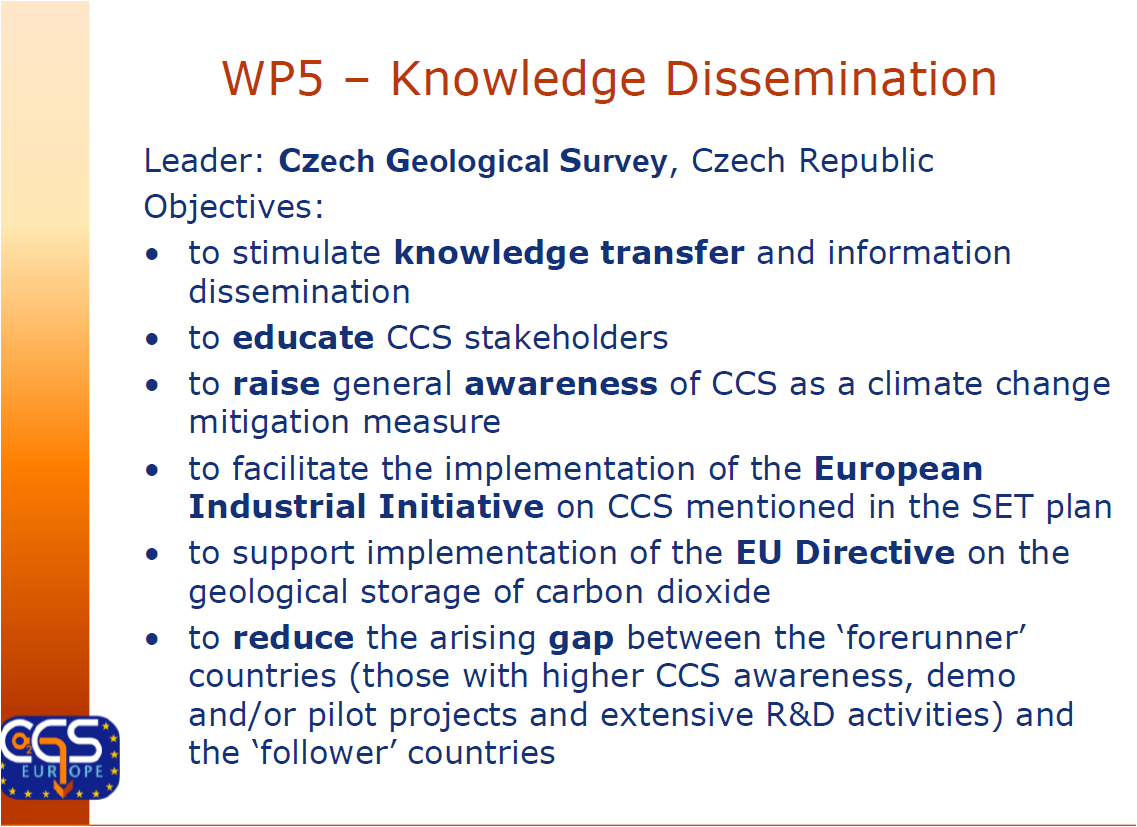 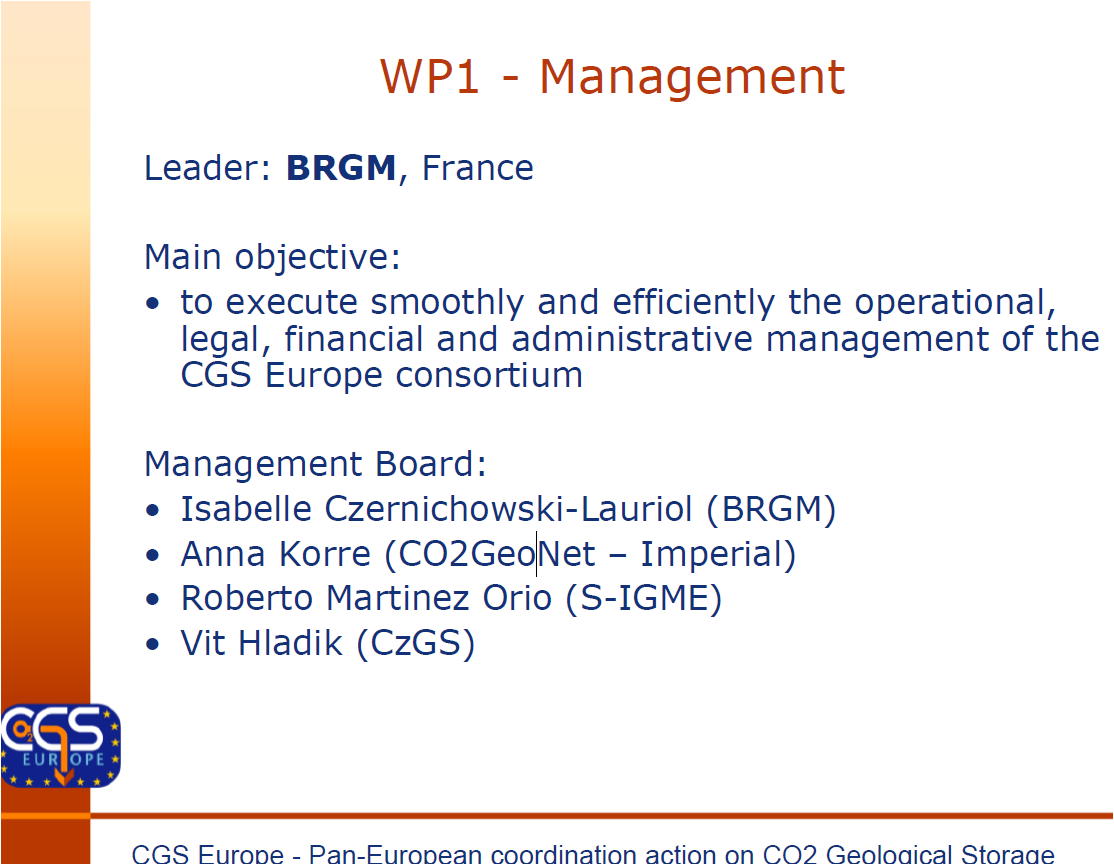 23/05/2023
2nd European Underground Energy Storage Workshop, Paris, 23-24 May
17
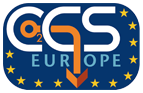 CGS Europe Awareness-raising workshop in Vilnius CO2 Capture and Storage - Response to Climate Change"              Vilnius, Lithuania, 13-14 April 2011
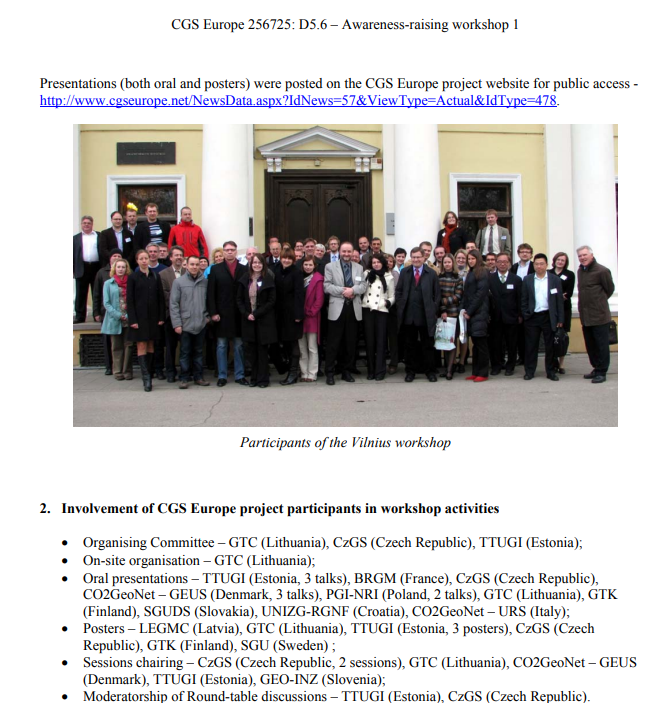 The structure of 70 represented stakeholders was:
 industry (19 participants), 
research institutions (43 participants), 
ministries (6 participants), 
international agencies (2 participants) 
 ZEP platform (1 participant). 
In addition to the oral presentation, a general poster session was organised as well. Altogether, 29 oral presentations and 16 posters were presented during 2 days
23/05/2023
2nd European Underground Energy Storage Workshop, Paris, 23-24 May
18
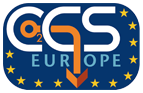 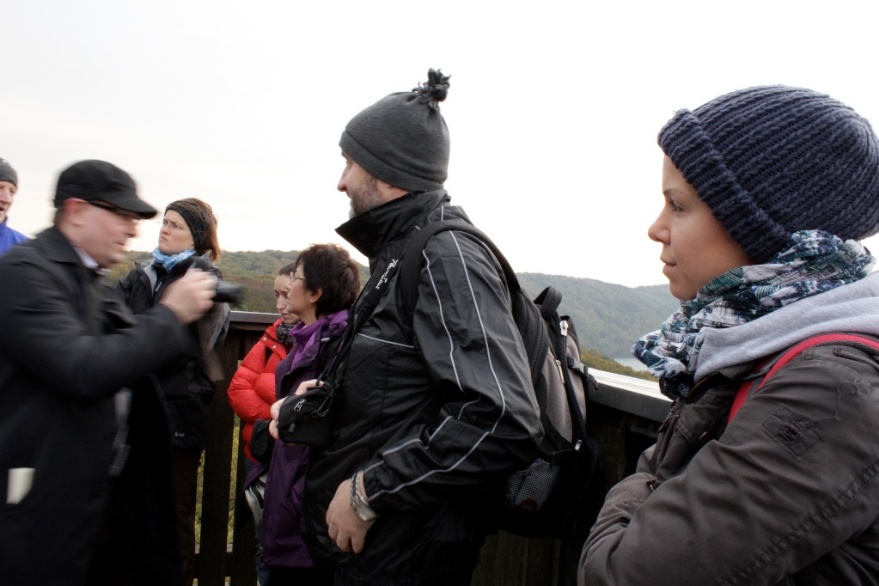 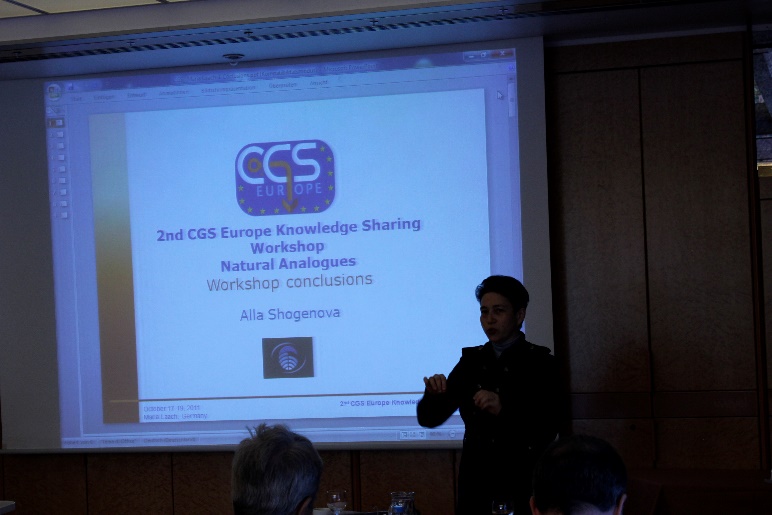 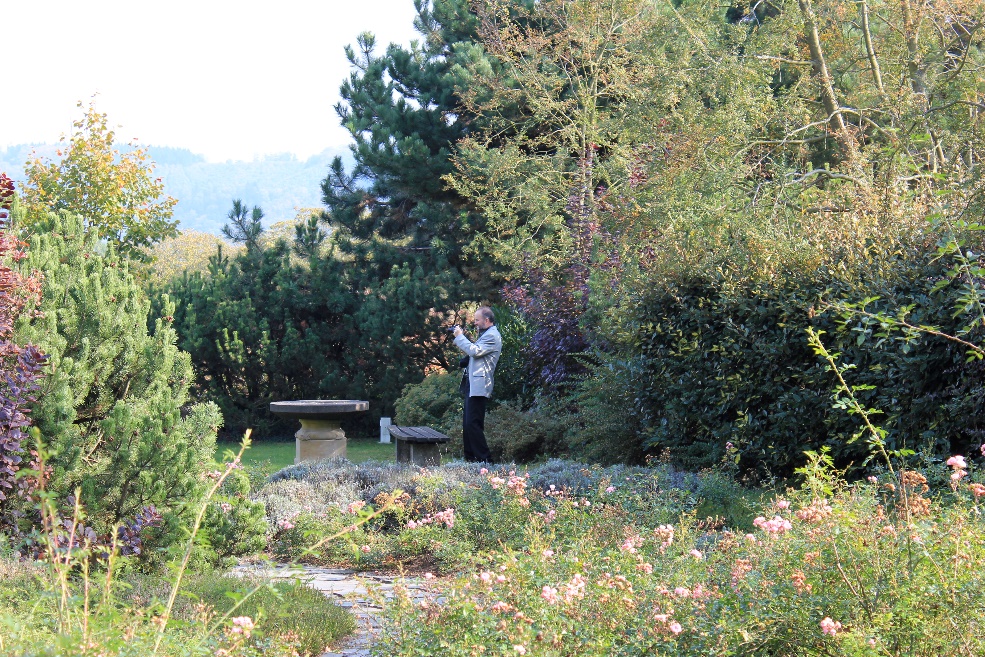 2nd CGS Europe Knowledge Sharing Workshop “Natural Analogues” 
Maria Laach, Germany, Monday 17th - Wednesday 19th October 2011
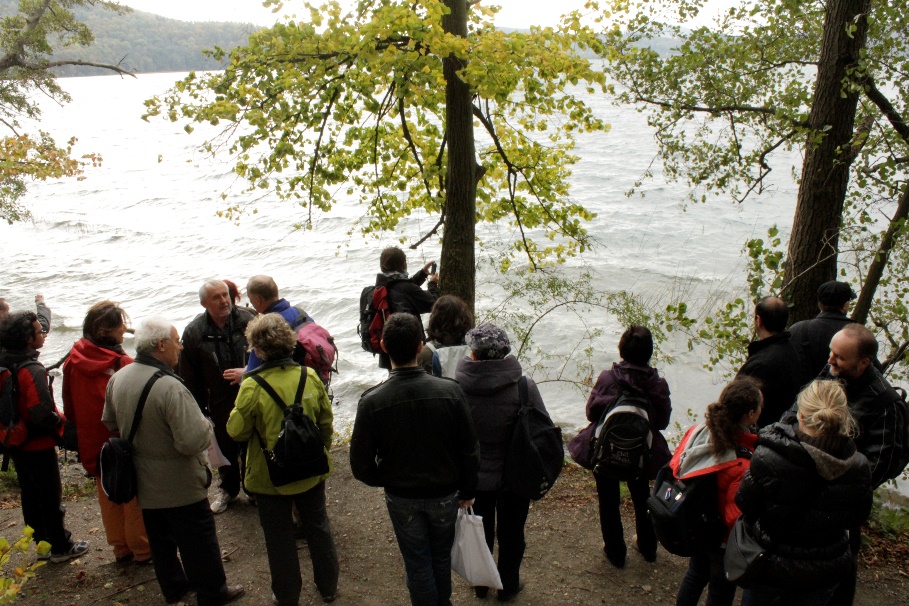 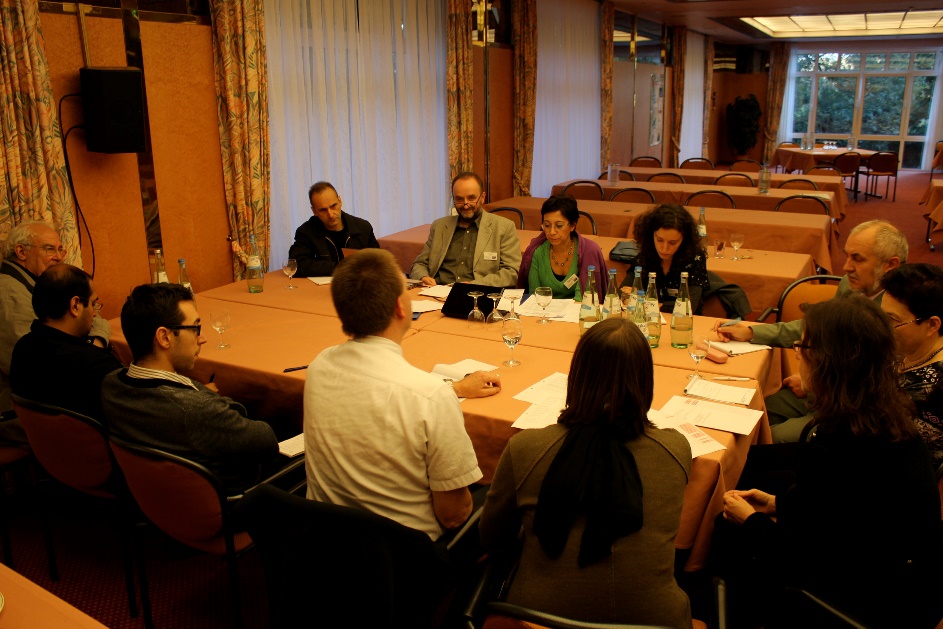 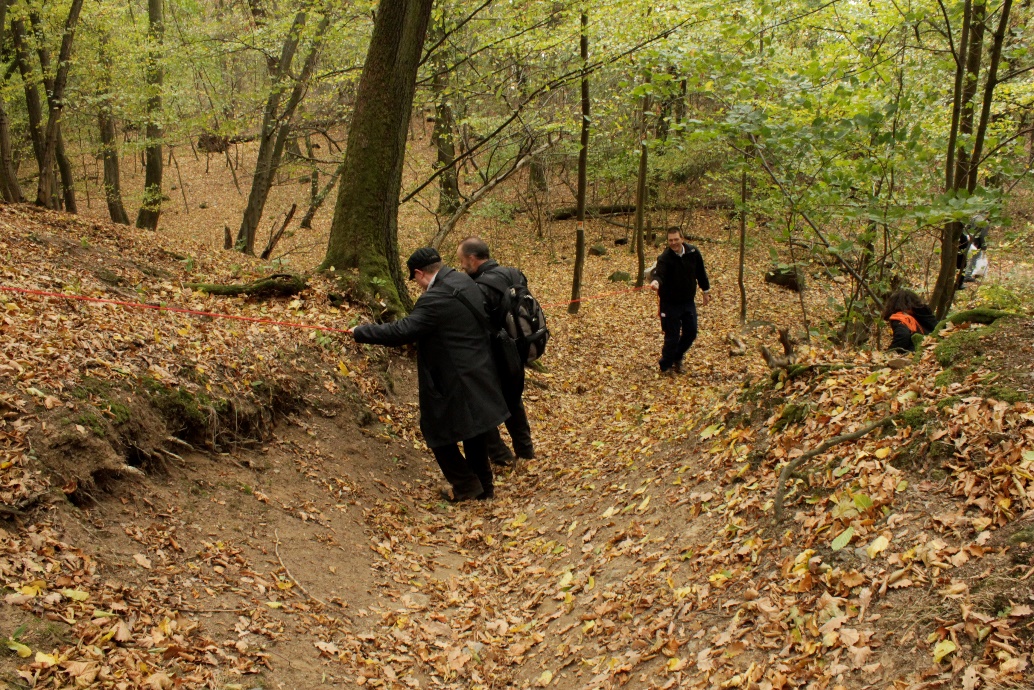 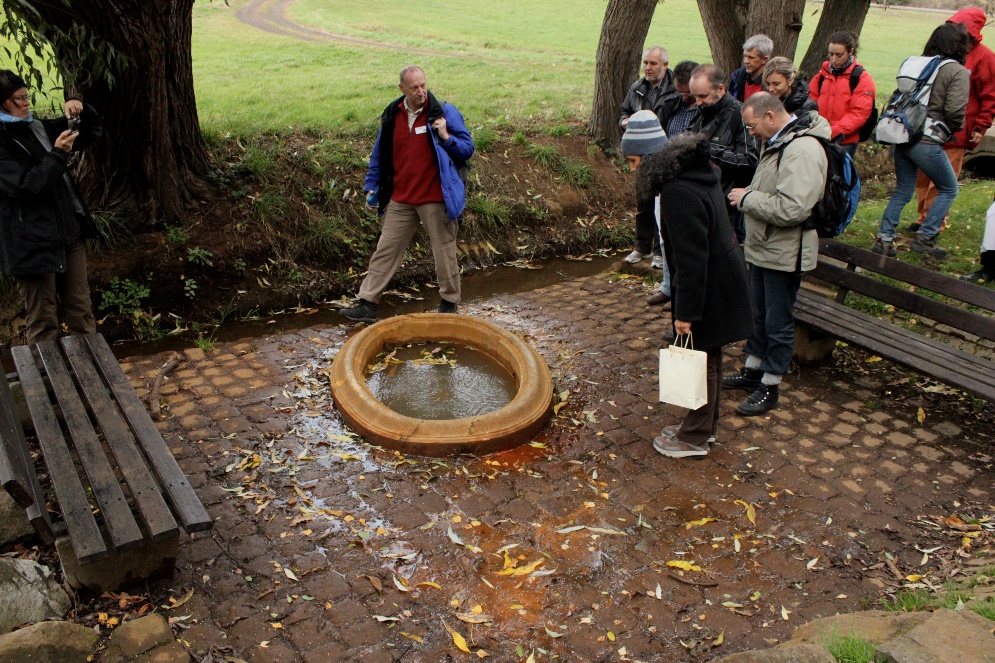 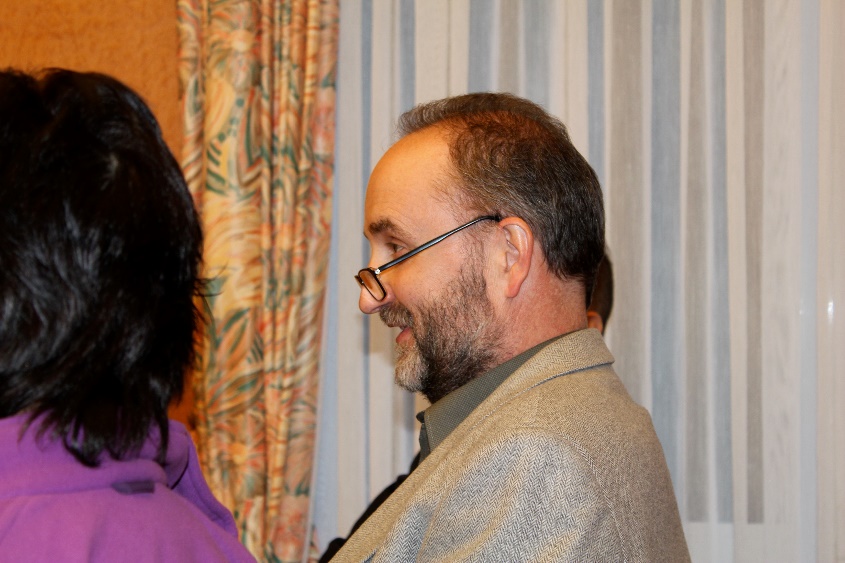 23/05/2023
2nd European Underground Energy Storage Workshop, Paris, 23-24 May
19
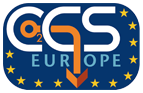 CGS Europe, Venice, Open Forum
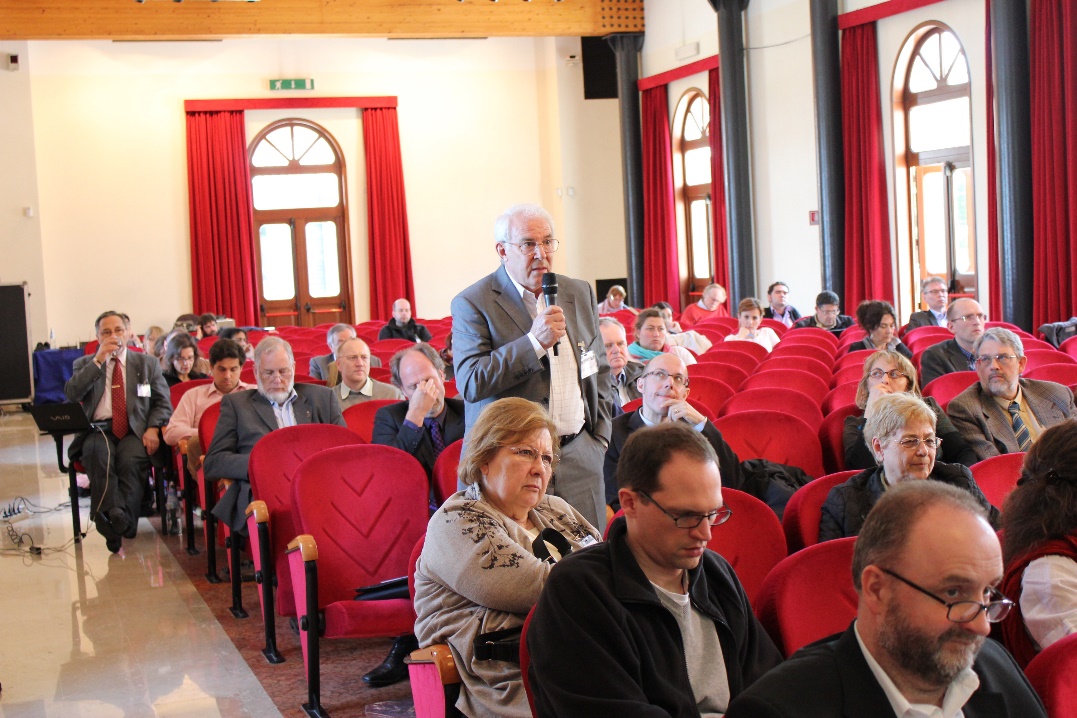 CGS Europe, Venice, April 2012
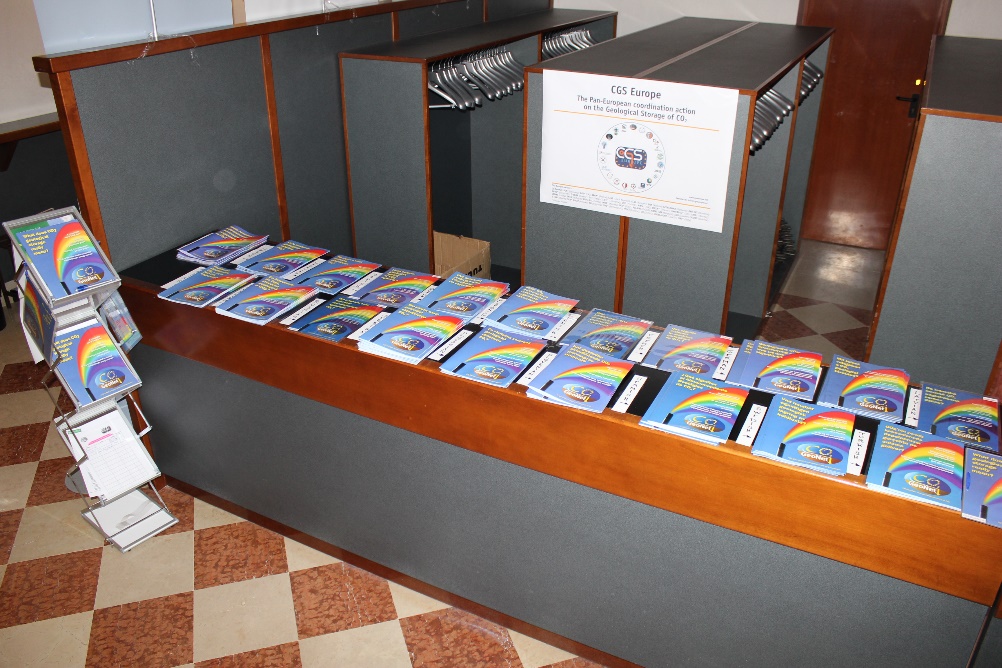 23/05/2023
2nd European Underground Energy Storage Workshop, Paris, 23-24 May
20
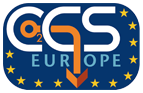 6th CGS Europe Knowledge Sharing Workshop:Other promising options for CO2 storageBratislava, Slovakia, 16-17 September 2013 in Bartislava, 2013
Excursion to UGS in Slovakia
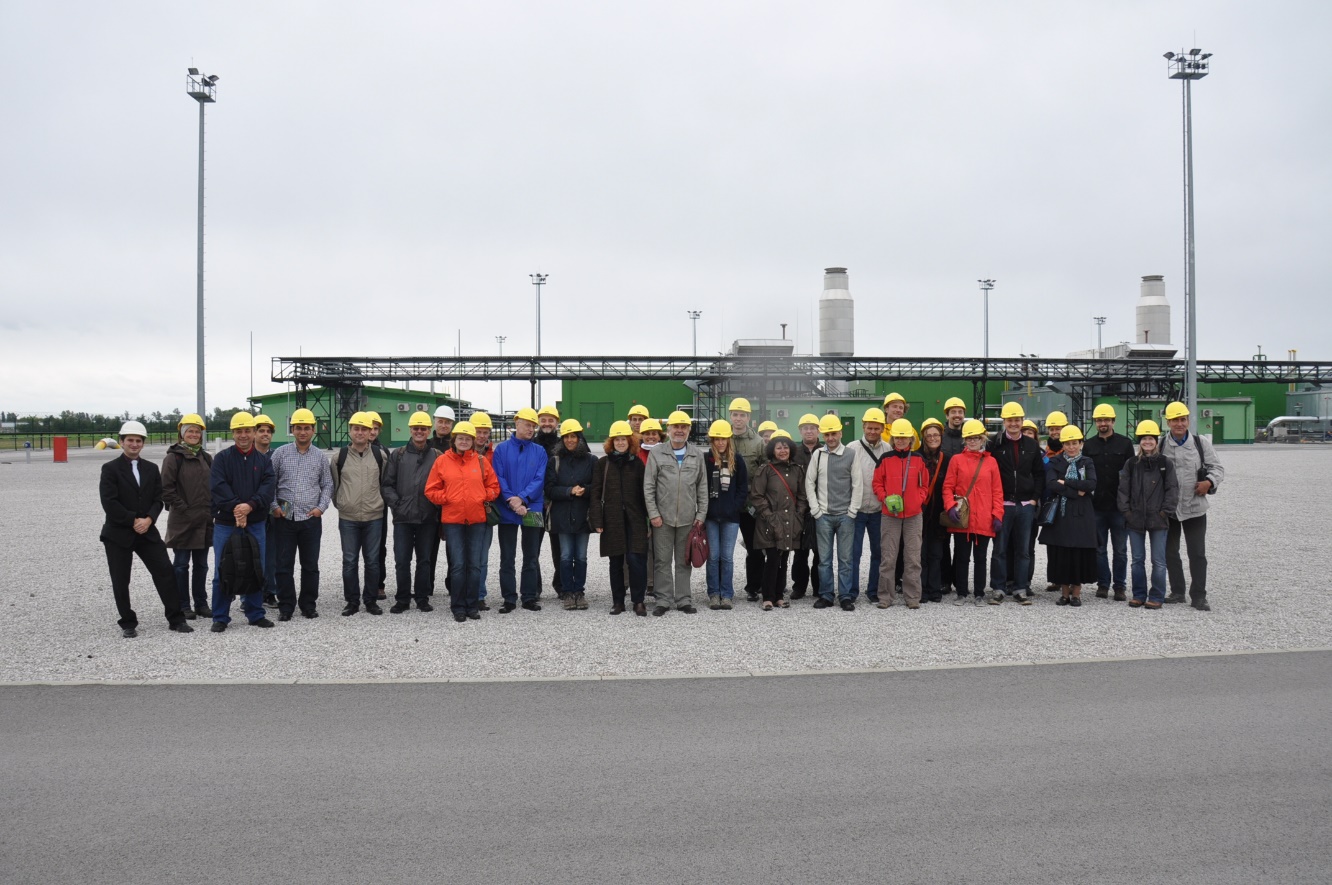 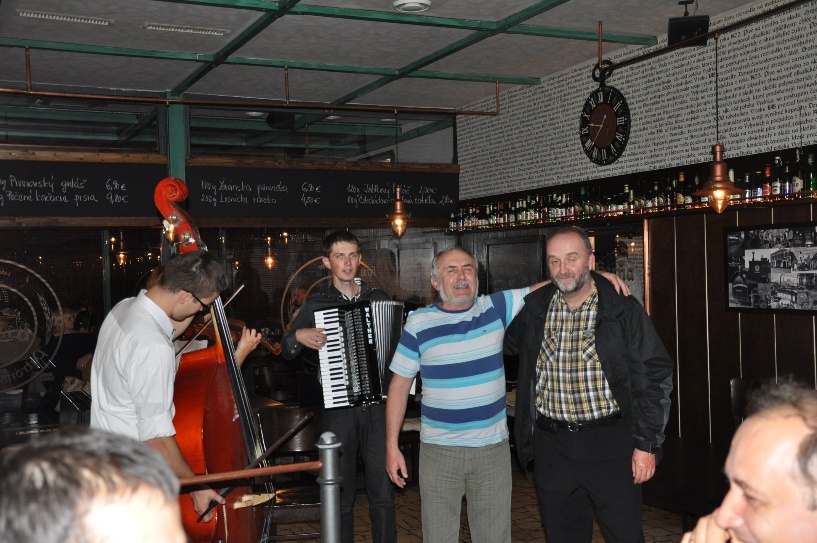 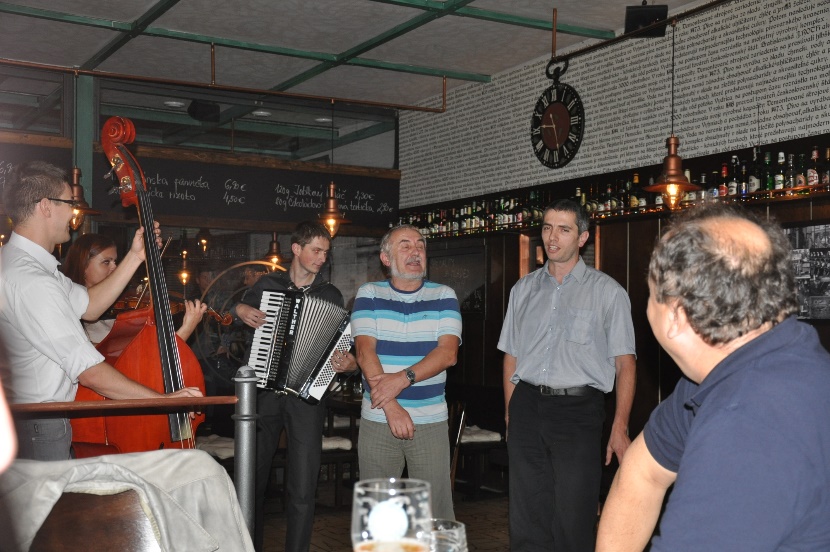 ENeRG Social event in the evening
23/05/2023
2nd European Underground Energy Storage Workshop, Paris, 23-24 May
21
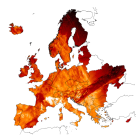 Horizon 2020 project ESTMAP, Prague 2015
23/05/2023
2nd European Underground Energy Storage Workshop, Paris, 23-24 May
22
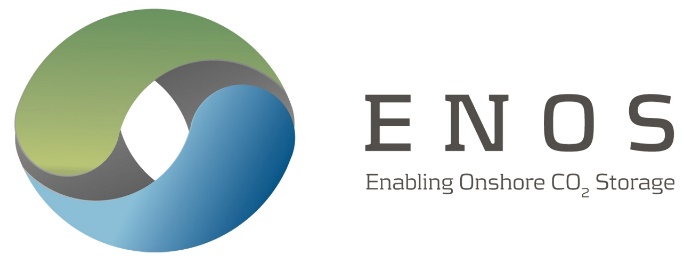 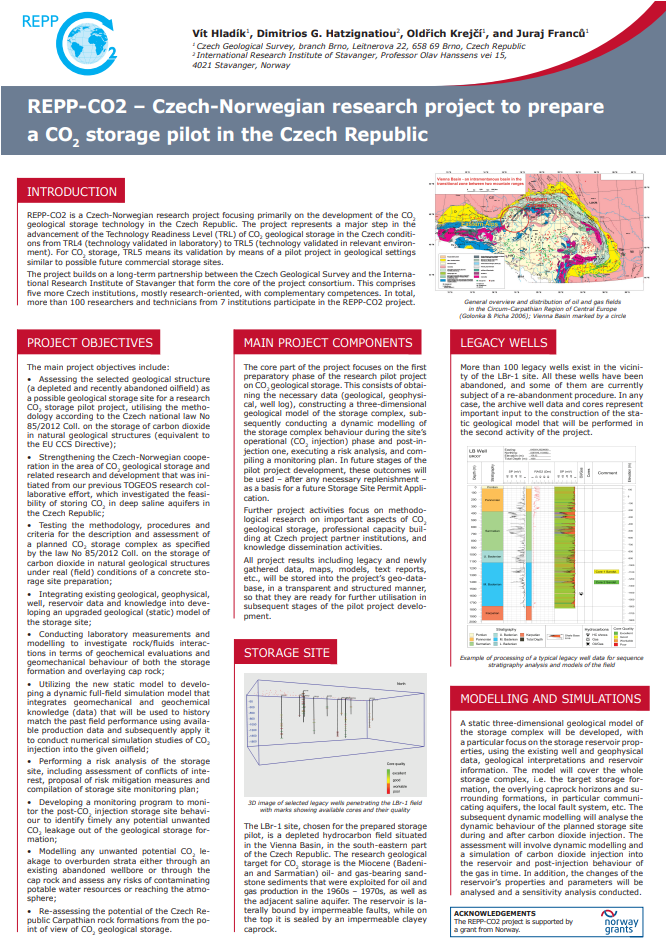 Horizon 2020 project ENOS
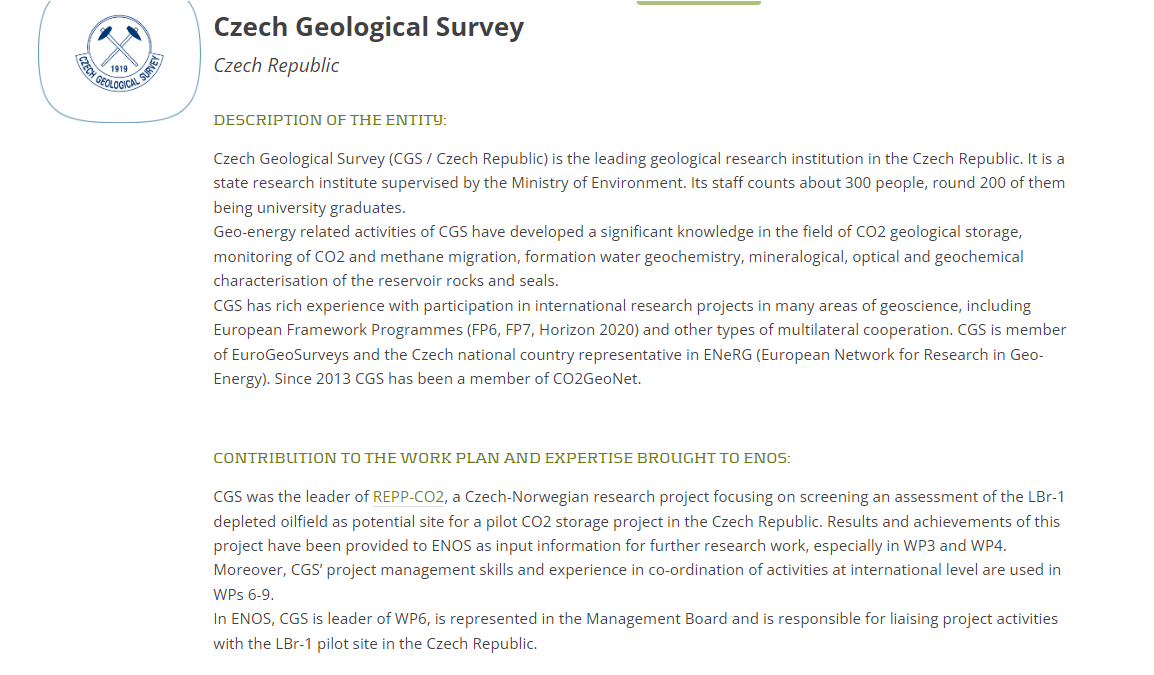 23/05/2023
2nd European Underground Energy Storage Workshop, Paris, 23-24 May
23
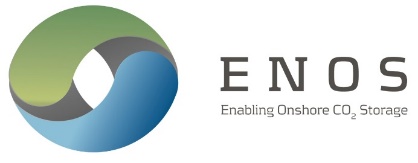 REP-CO2 project coordinated by Vit Hladik
BASRECCS-ENOS Workshop, Tallinn - 2018
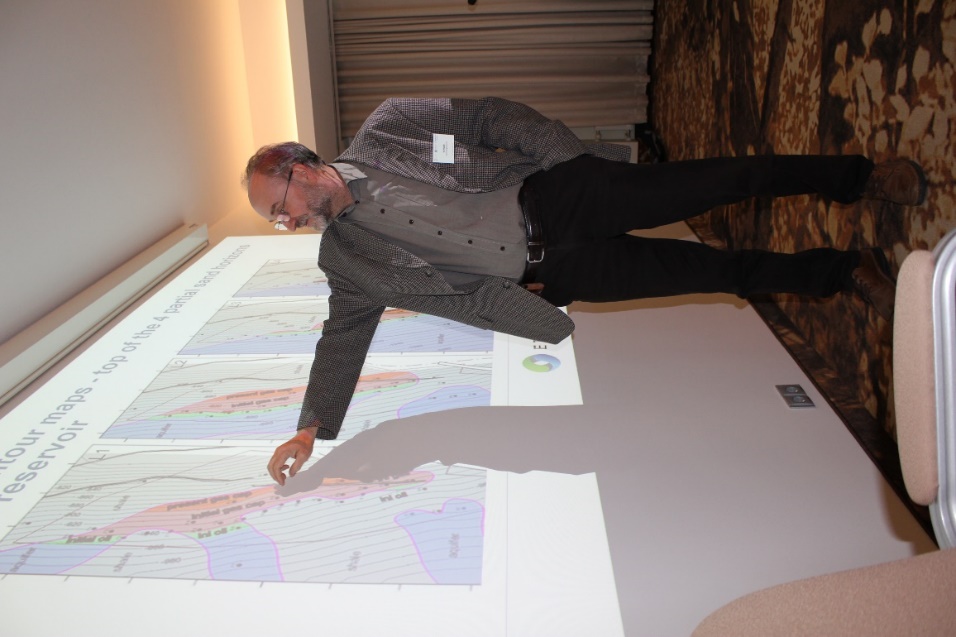 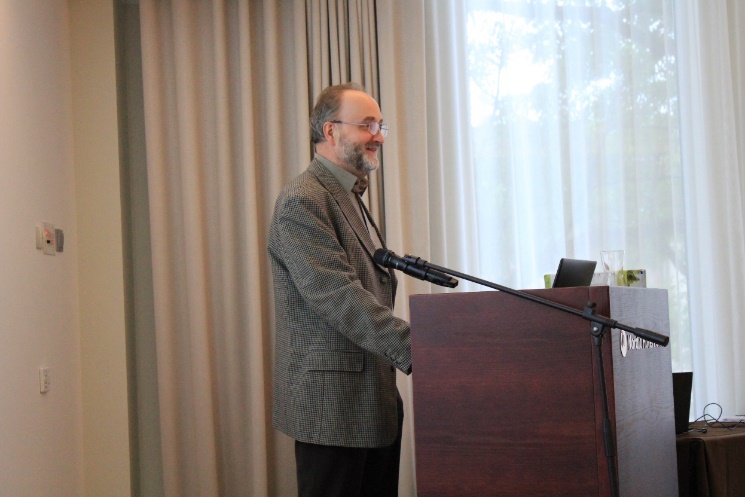 23/05/2023
2nd European Underground Energy Storage Workshop, Paris, 23-24 May
24
Horizon 2020 project ENOS – Education activities – WP8
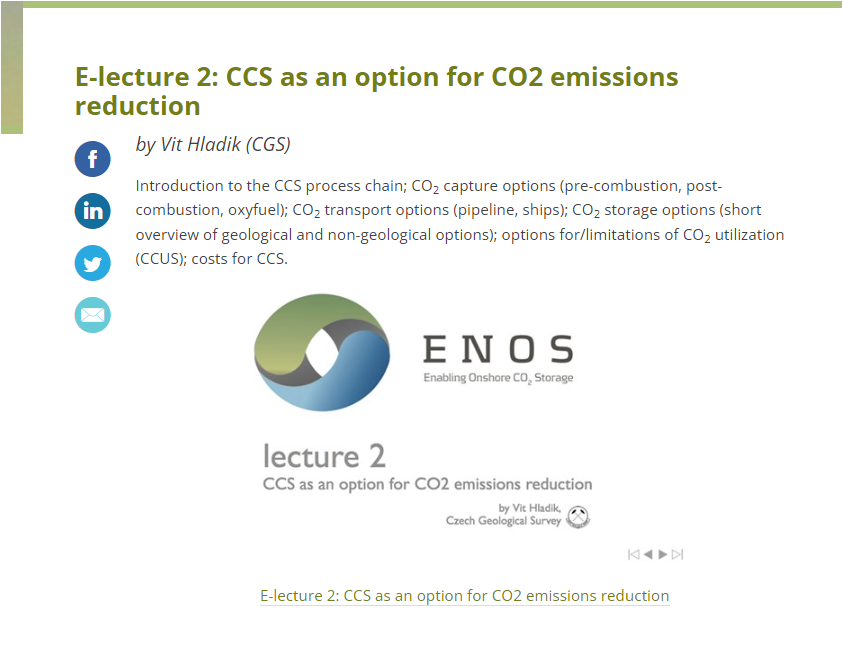 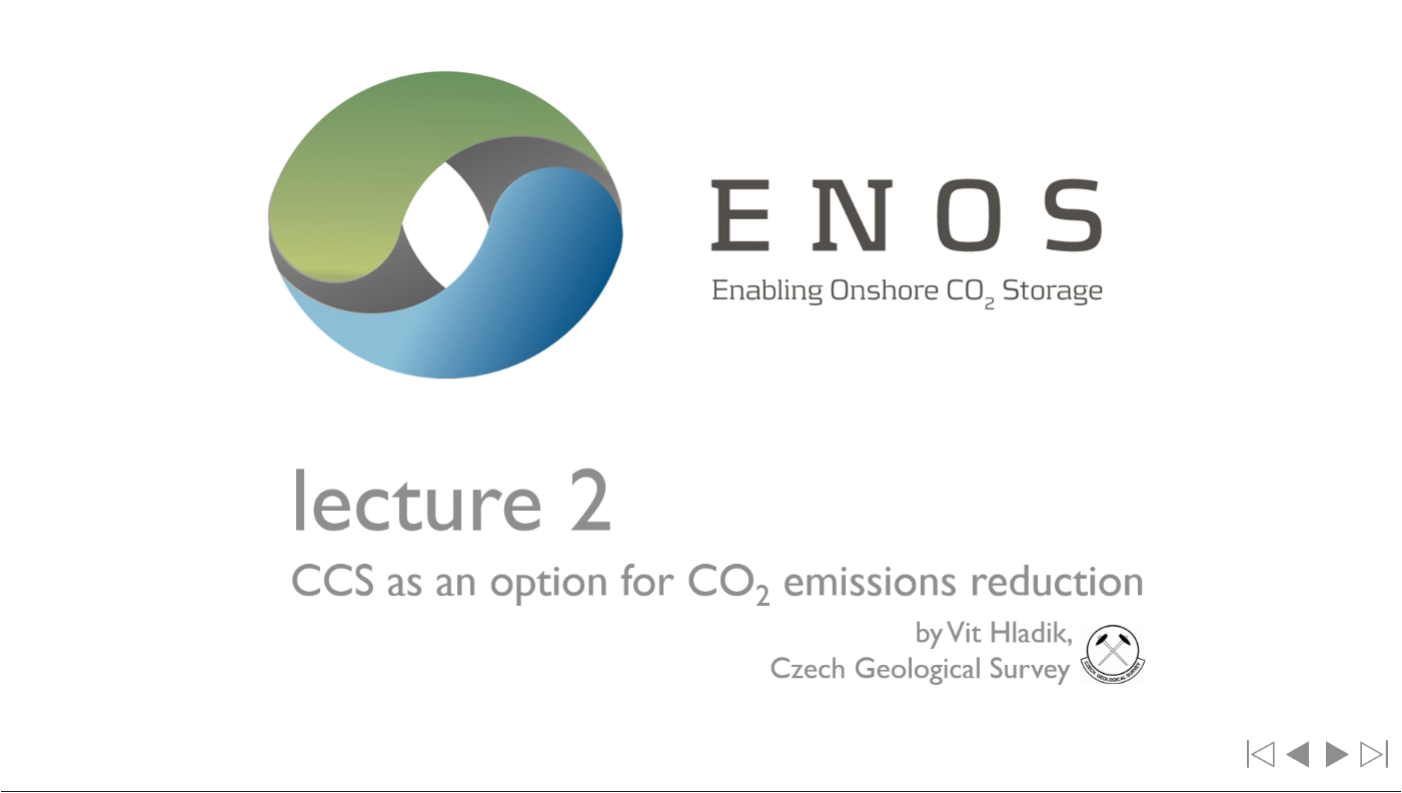 23/05/2023
2nd European Underground Energy Storage Workshop, Paris, 23-24 May
25
CO2 SPICER project coordinated by Vit Hladik
Presented in Lyon, 2022, GHGT6
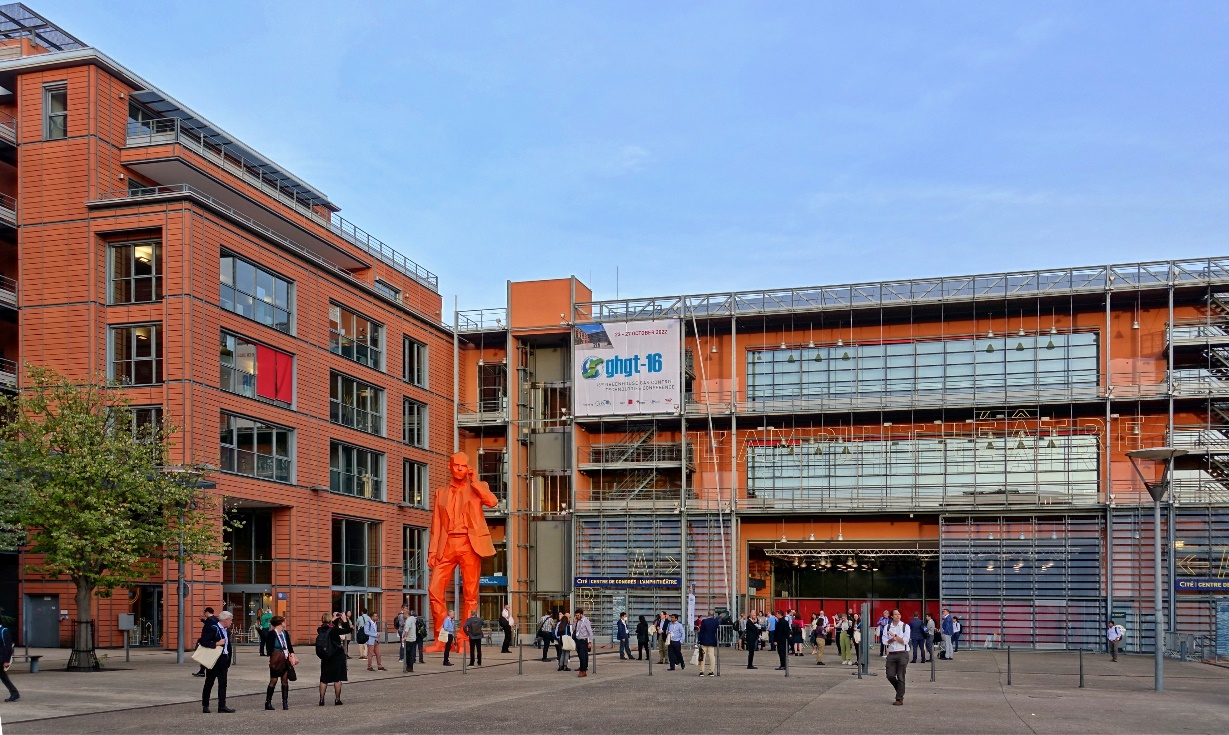 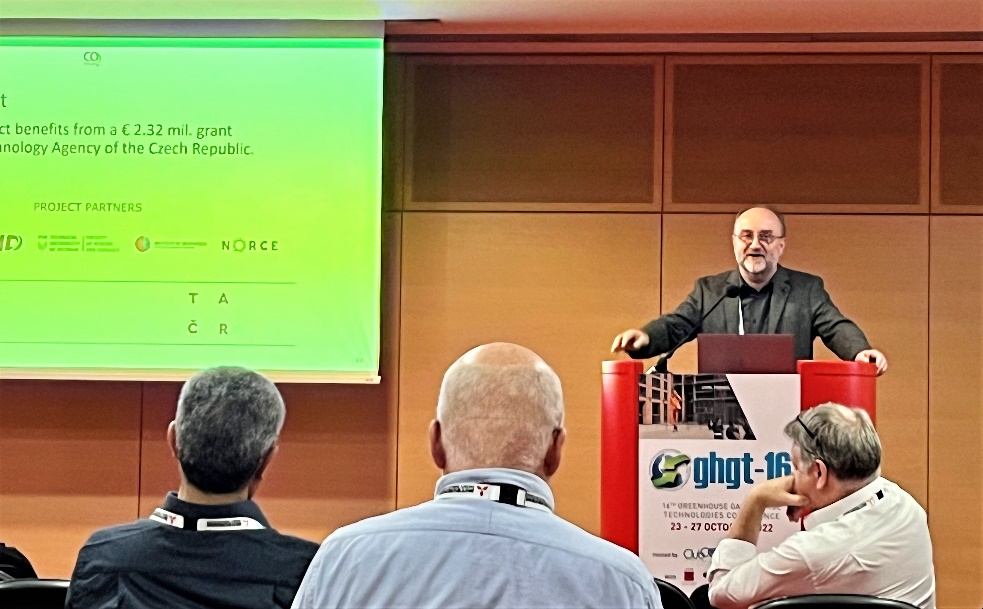 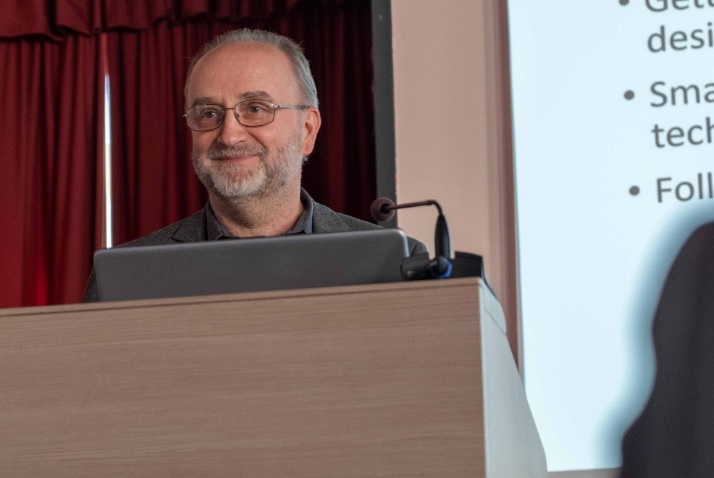 Presented in Venice, 2022
23/05/2023
2nd European Underground Energy Storage Workshop, Paris, 23-24 May
26
CO2 SPICER project coordinated by Vit Hladik
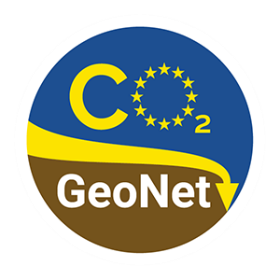 CO2GeoNet – STATE-OF-PLAY ON CO2 GEOLOGICAL STORAGE IN 32 EUROPEAN COUNTRIES
CO2GeoNet (2021): State-of-play on CO2 geological storage in 32 European countries — an update, CO2GeoNet Report, 325 p
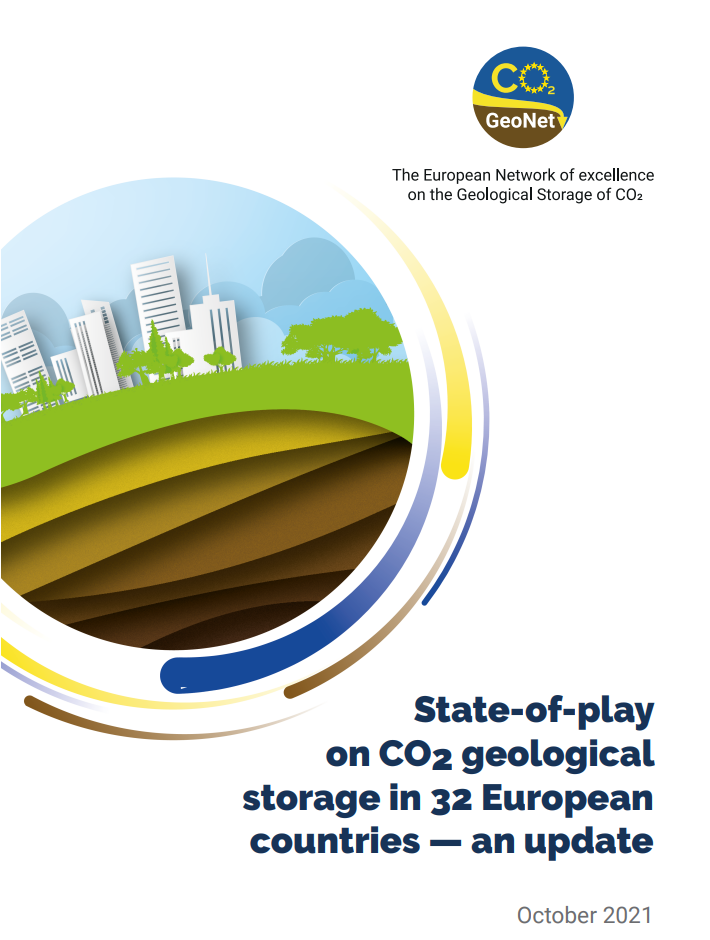 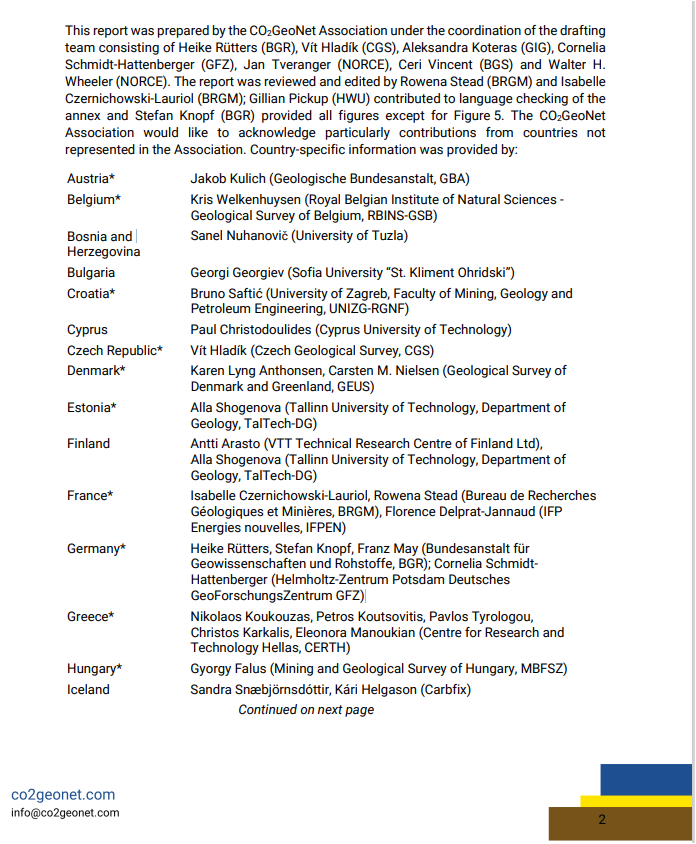 23/05/2023
2nd European Underground Energy Storage Workshop, Paris, 23-24 May
27
Vit Hladik in
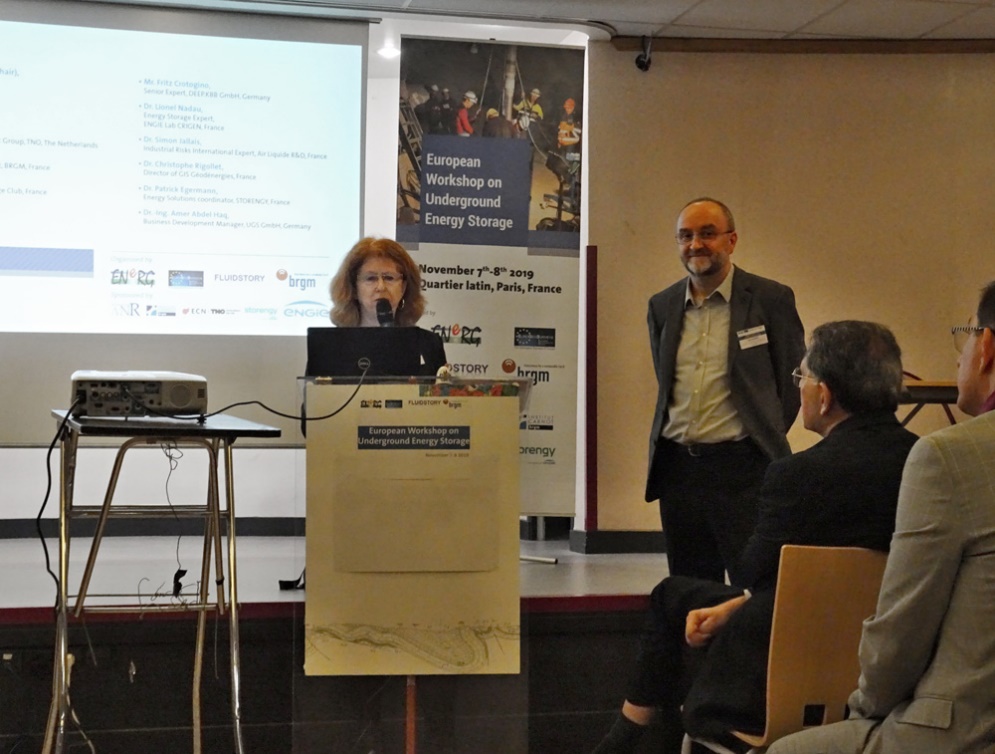 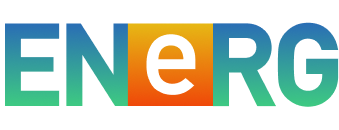 Vit was the ENeRG president for 2018-2019, when he organized, together with BRGM, the First European Underground Energy Storage (UES) Workshop in Paris.
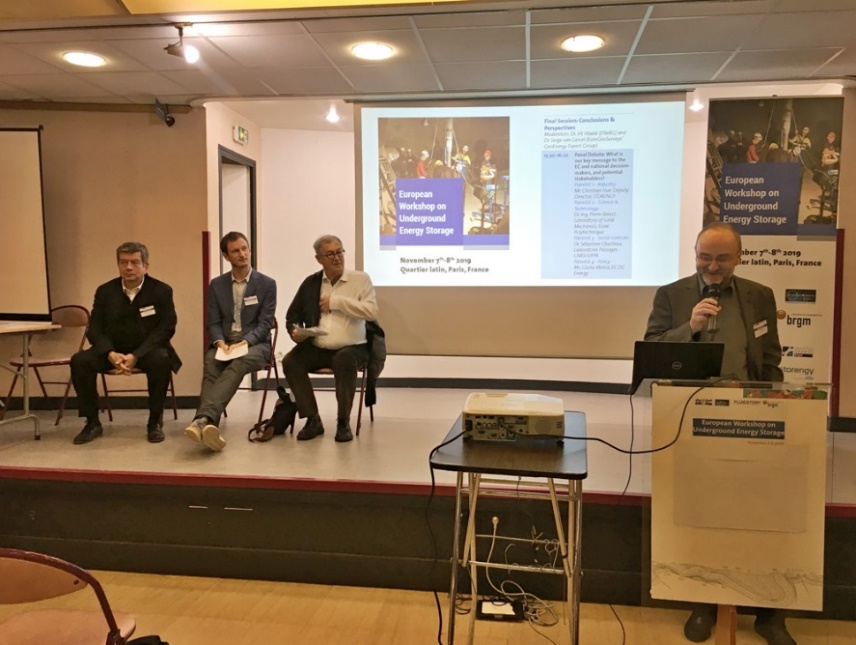 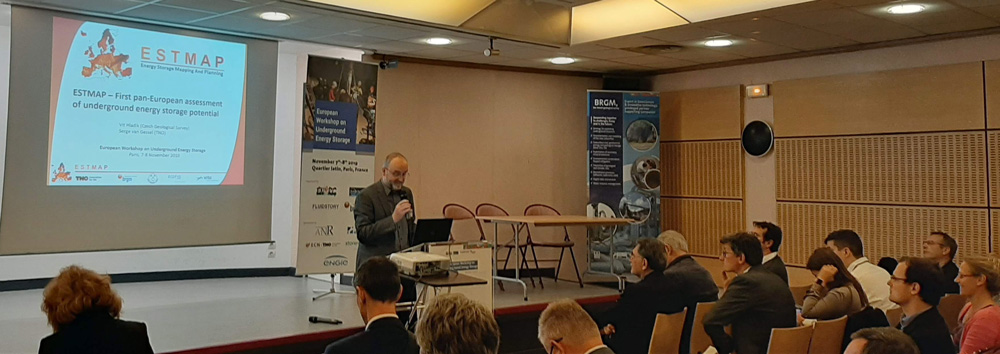 23/05/2023
2nd European Underground Energy Storage Workshop, Paris, 23-24 May
28
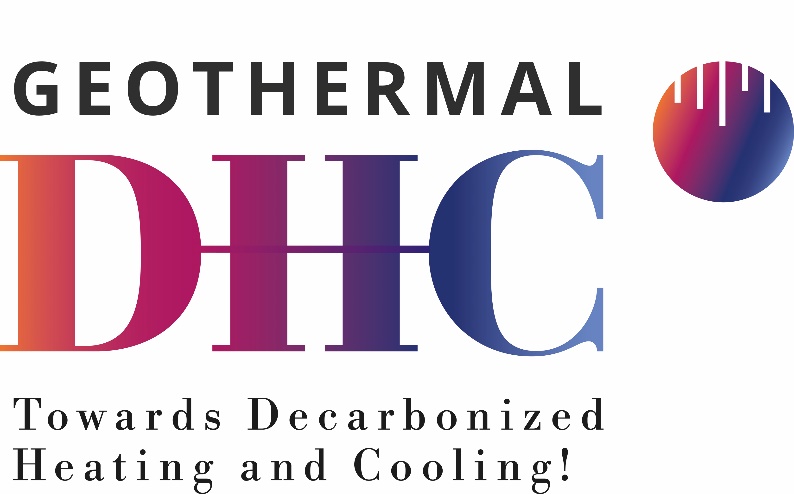 COST Action GEOTHERMAL DHC
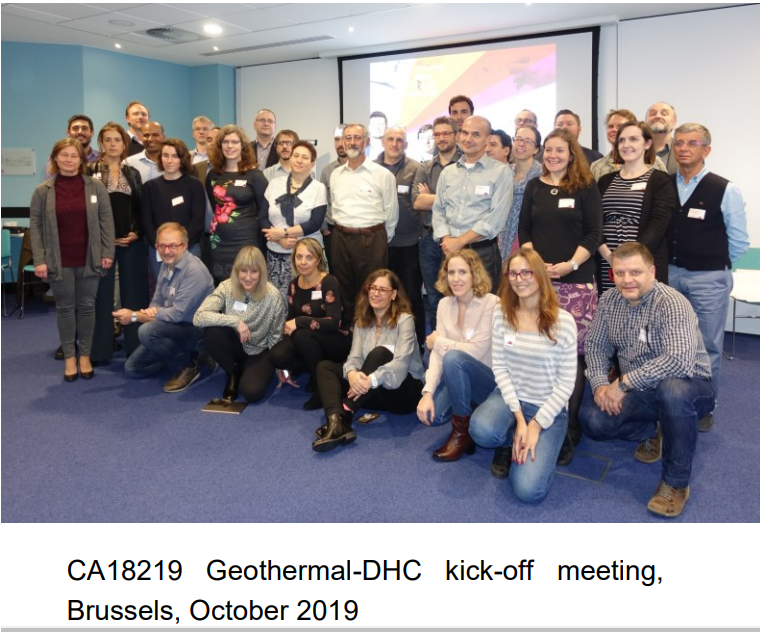 Workshop in Torino University, May 2022
23/05/2023
2nd European Underground Energy Storage Workshop, Paris, 23-24 May
29
The last social event we have spent together in Venice, October, 2022
23/05/2023
2nd European Underground Energy Storage Workshop, Paris, 23-24 May
30
Last memories from October 2022, Venice
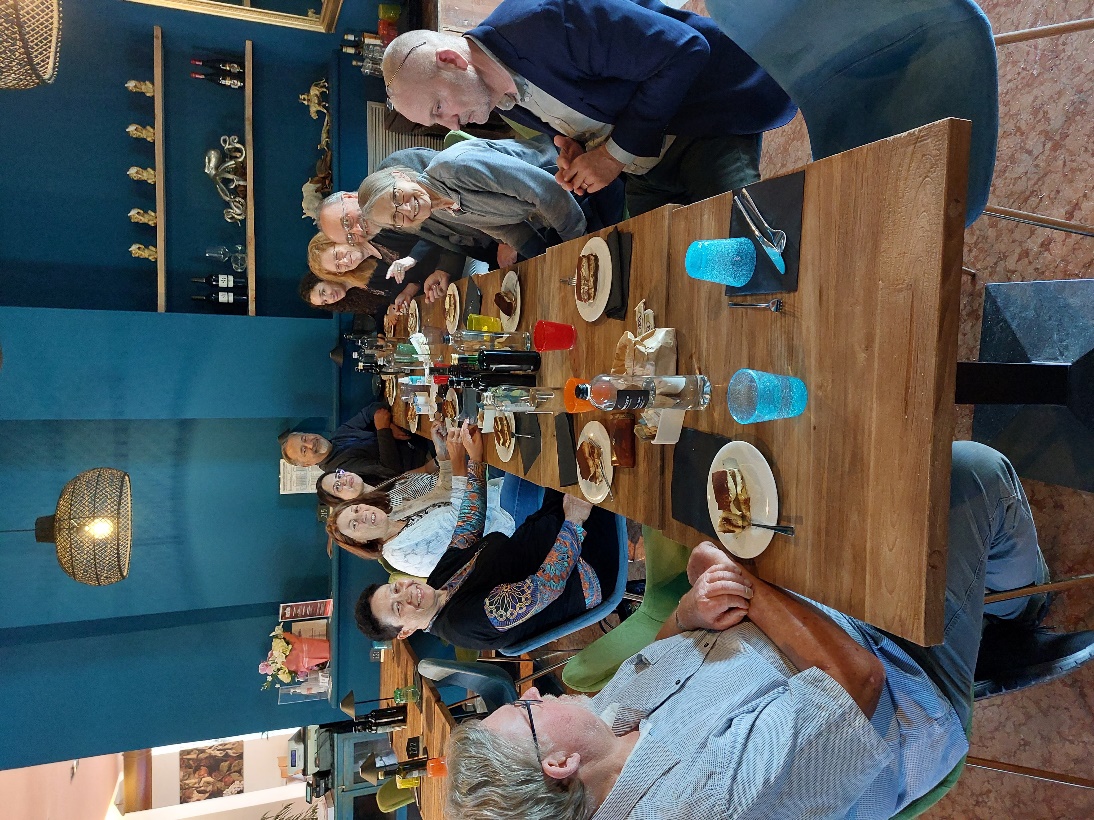 23/05/2023
2nd European Underground Energy Storage Workshop, Paris, 23-24 May
31
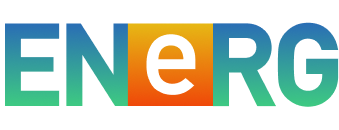 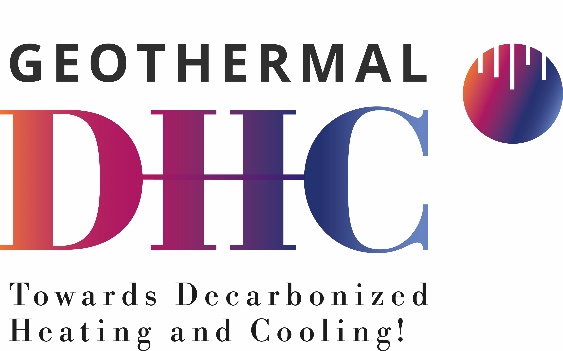 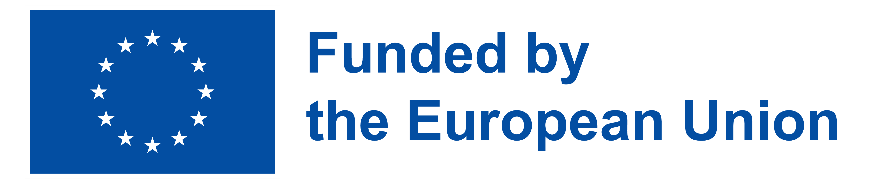 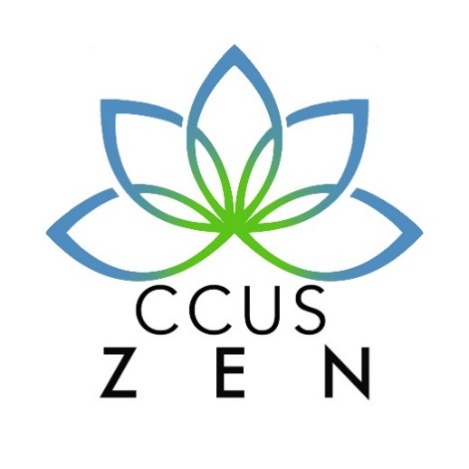 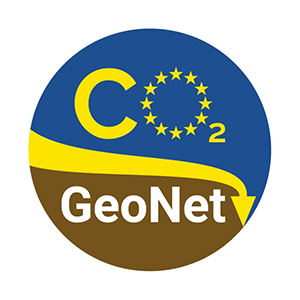 Thank you for attention!
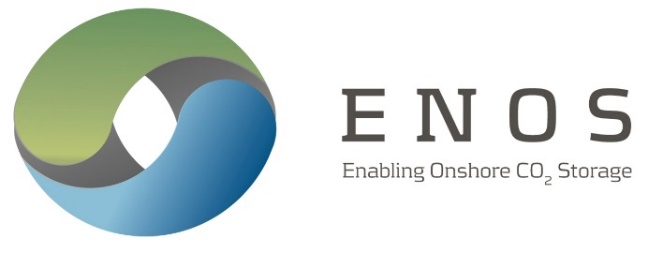 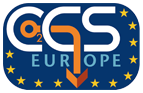 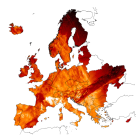 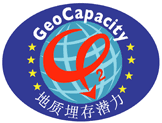 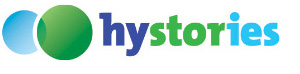 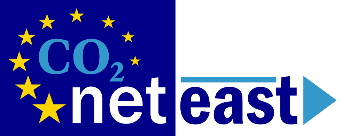 23/05/2023
2nd European Underground Energy Storage Workshop, Paris, 23-24 May
32